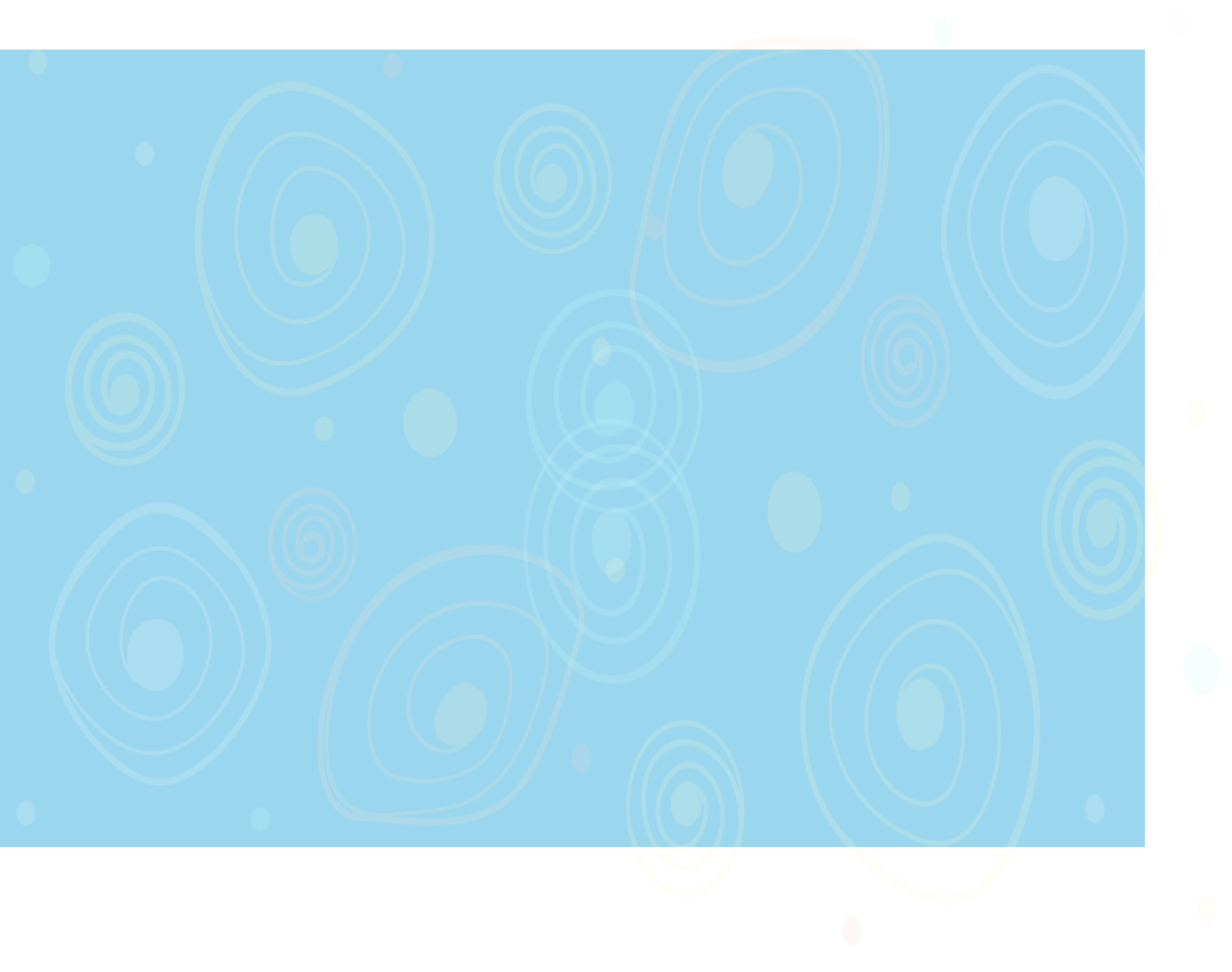 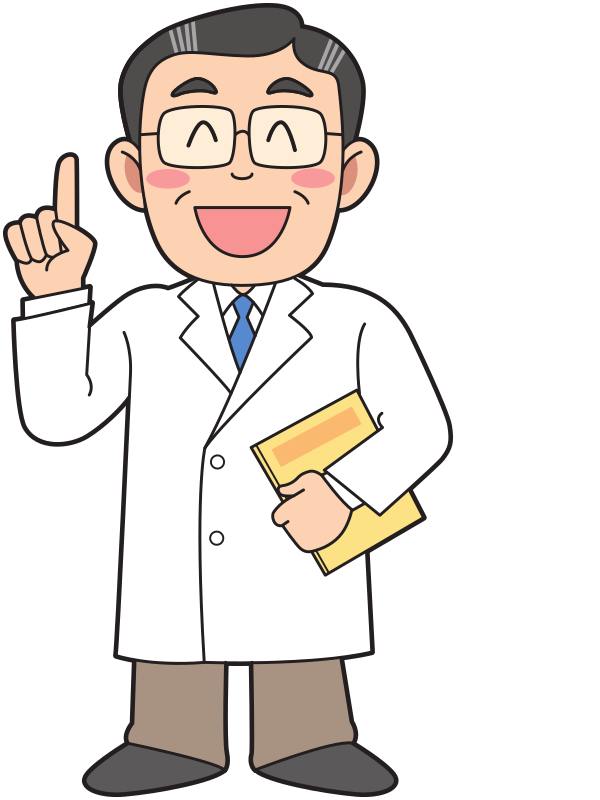 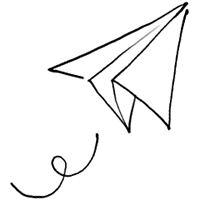 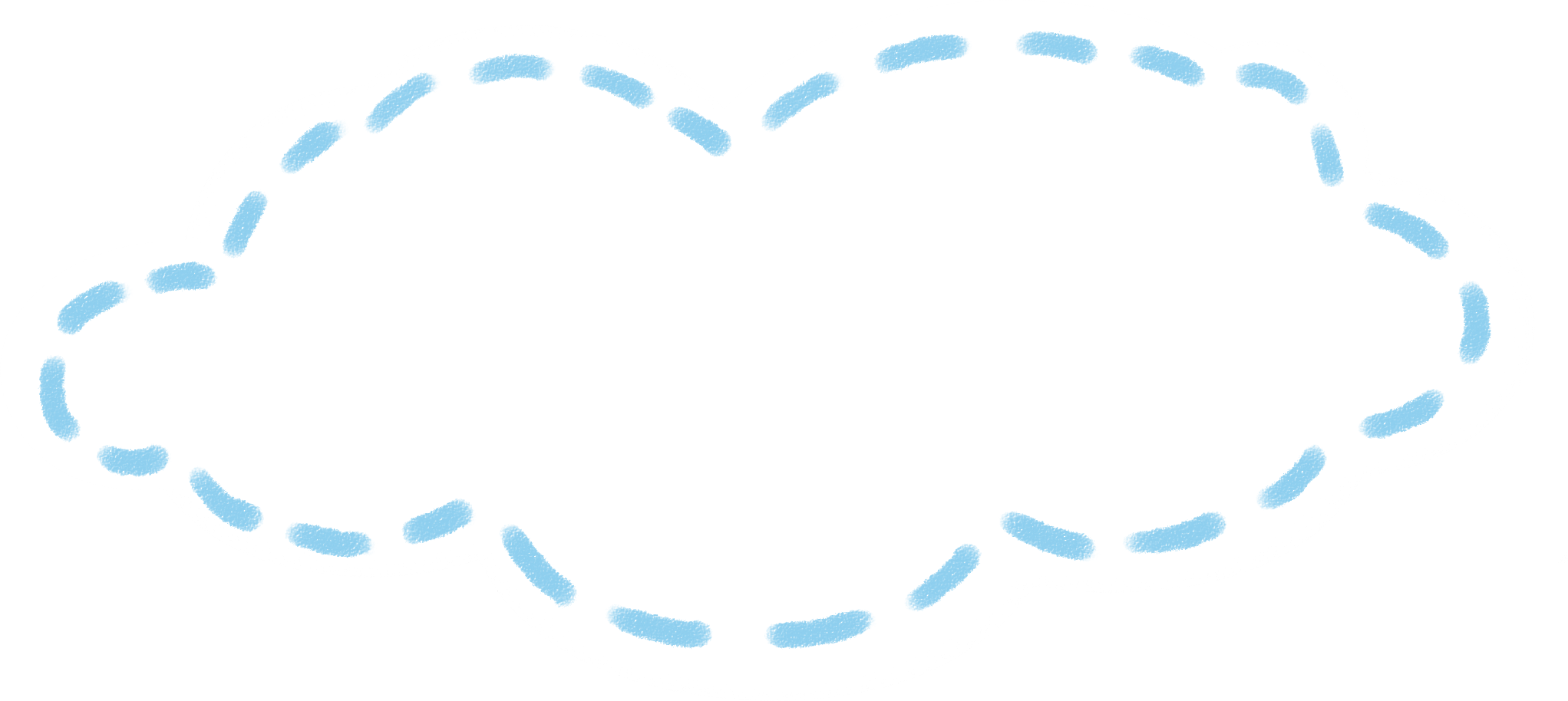 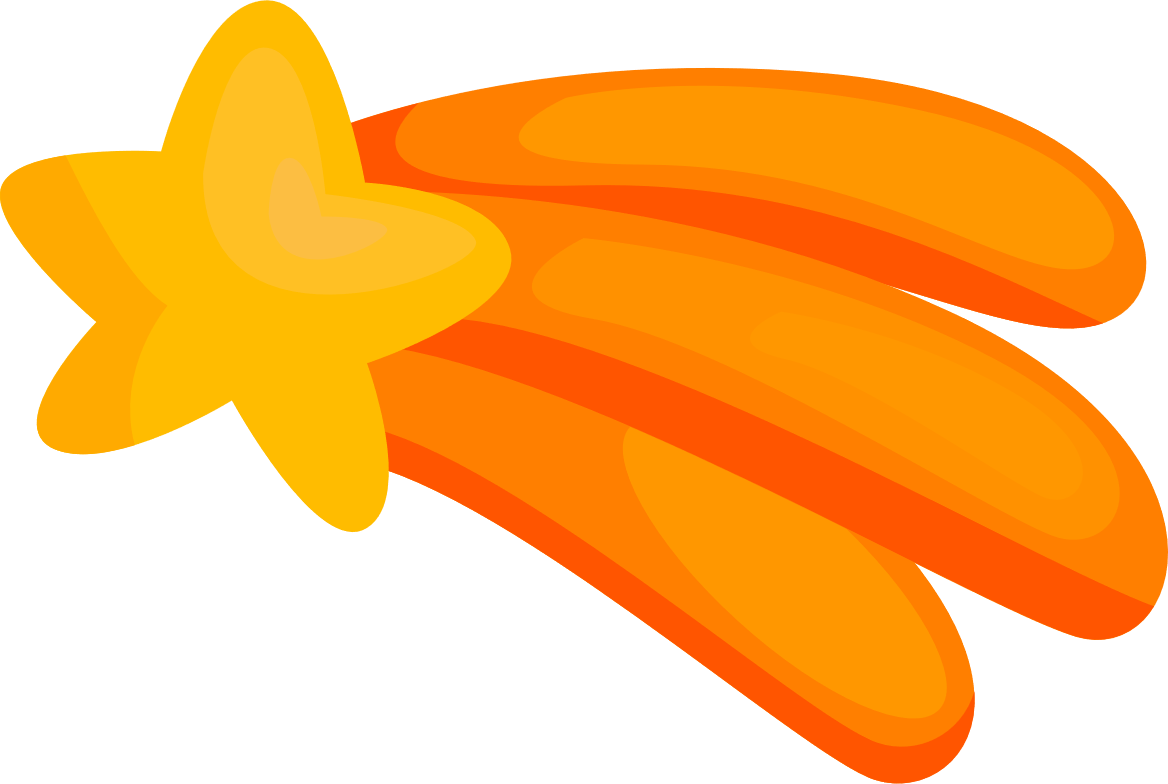 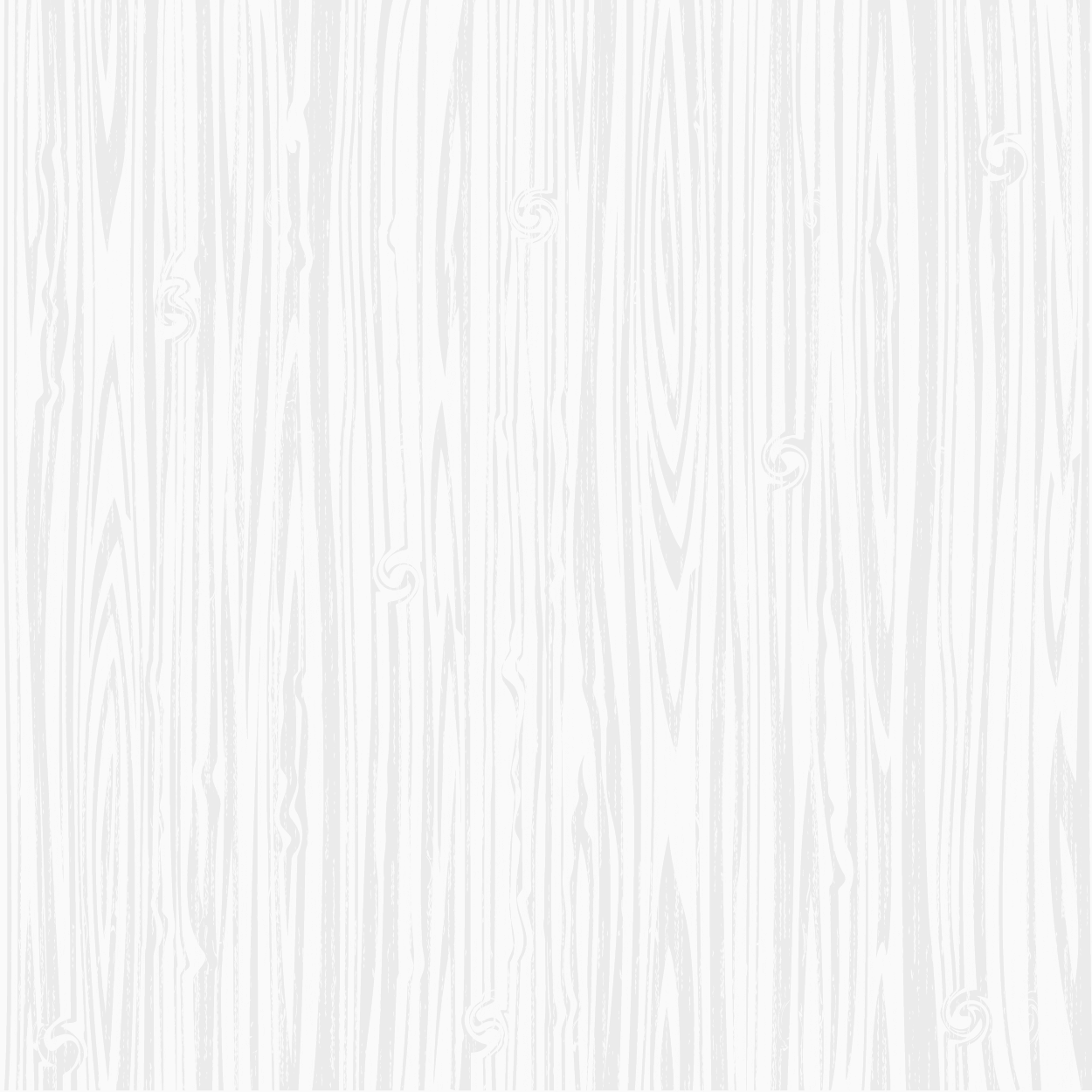 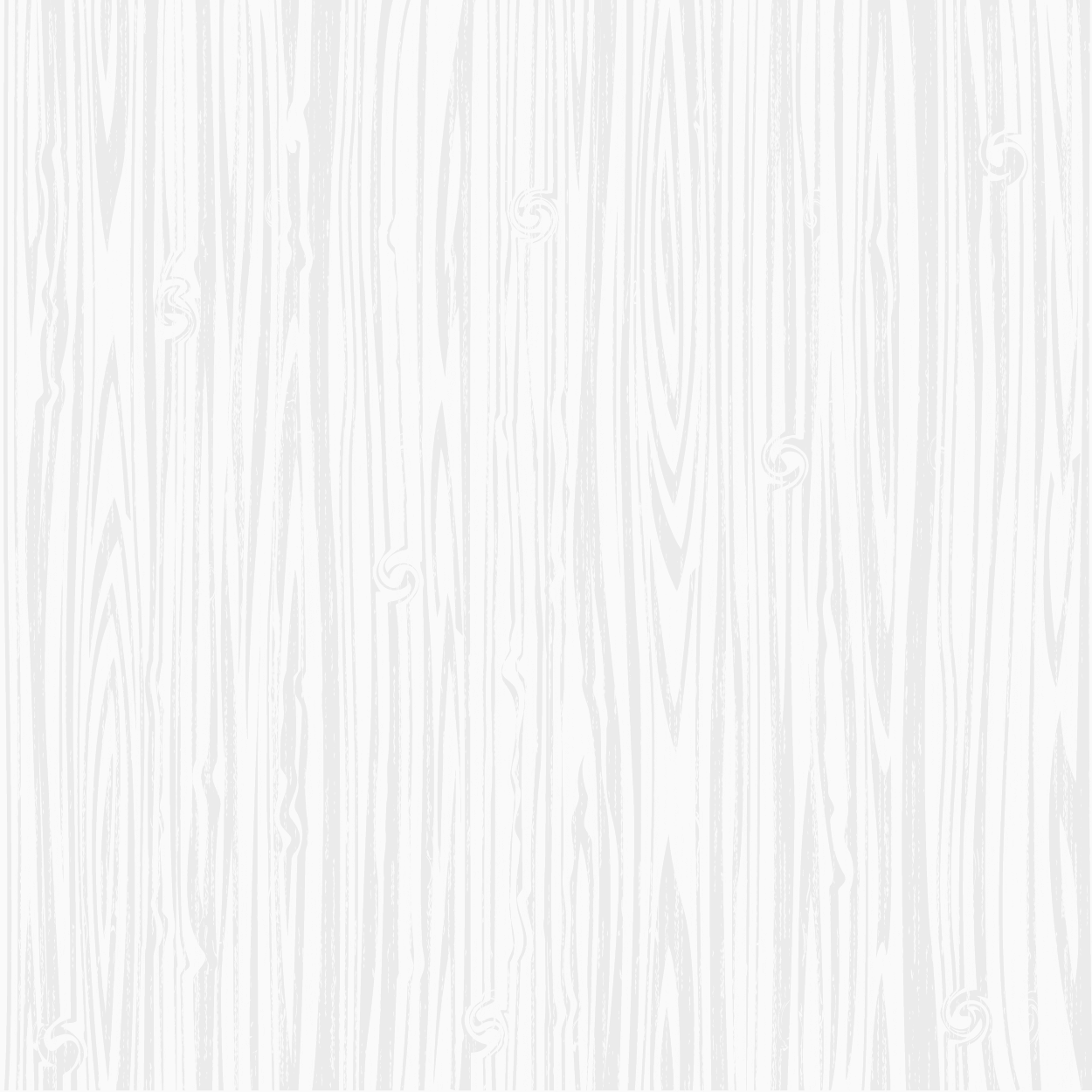 Khoa học 4
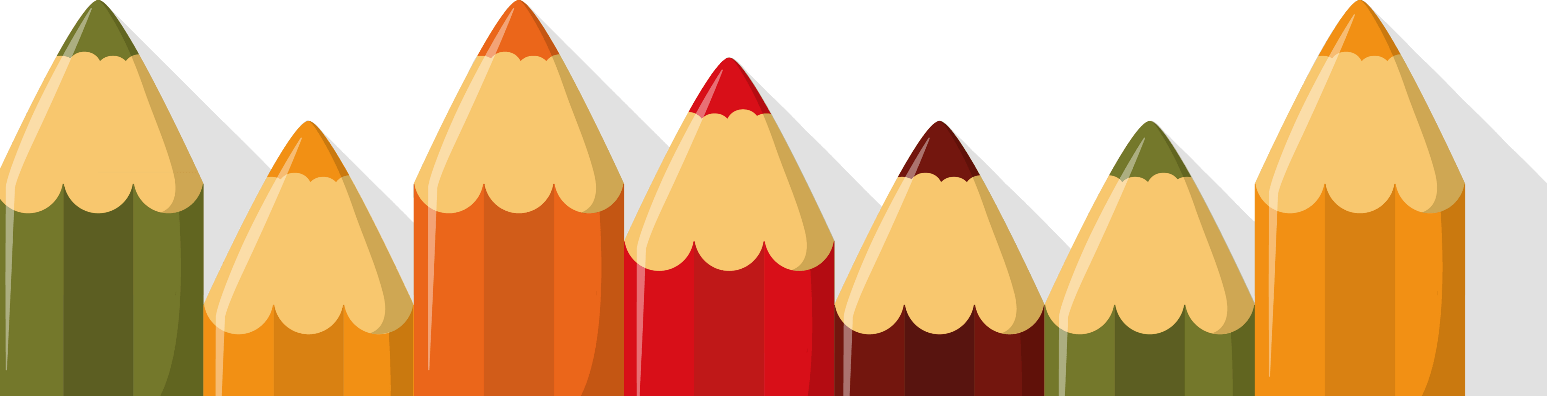 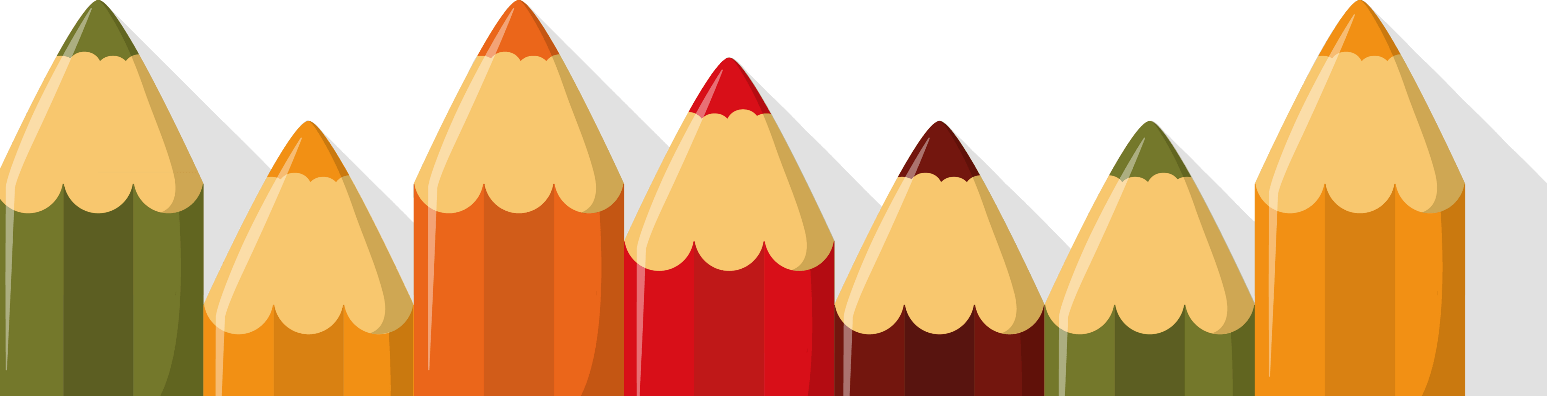 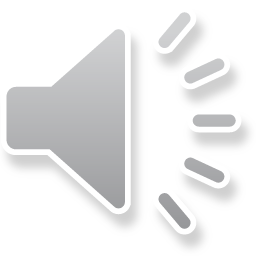 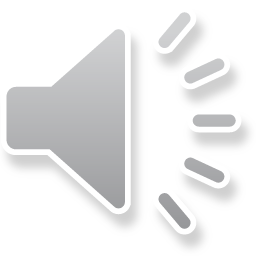 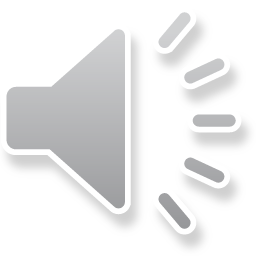 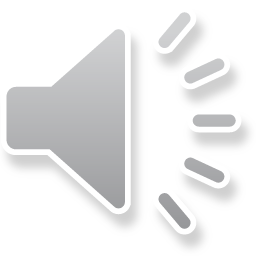 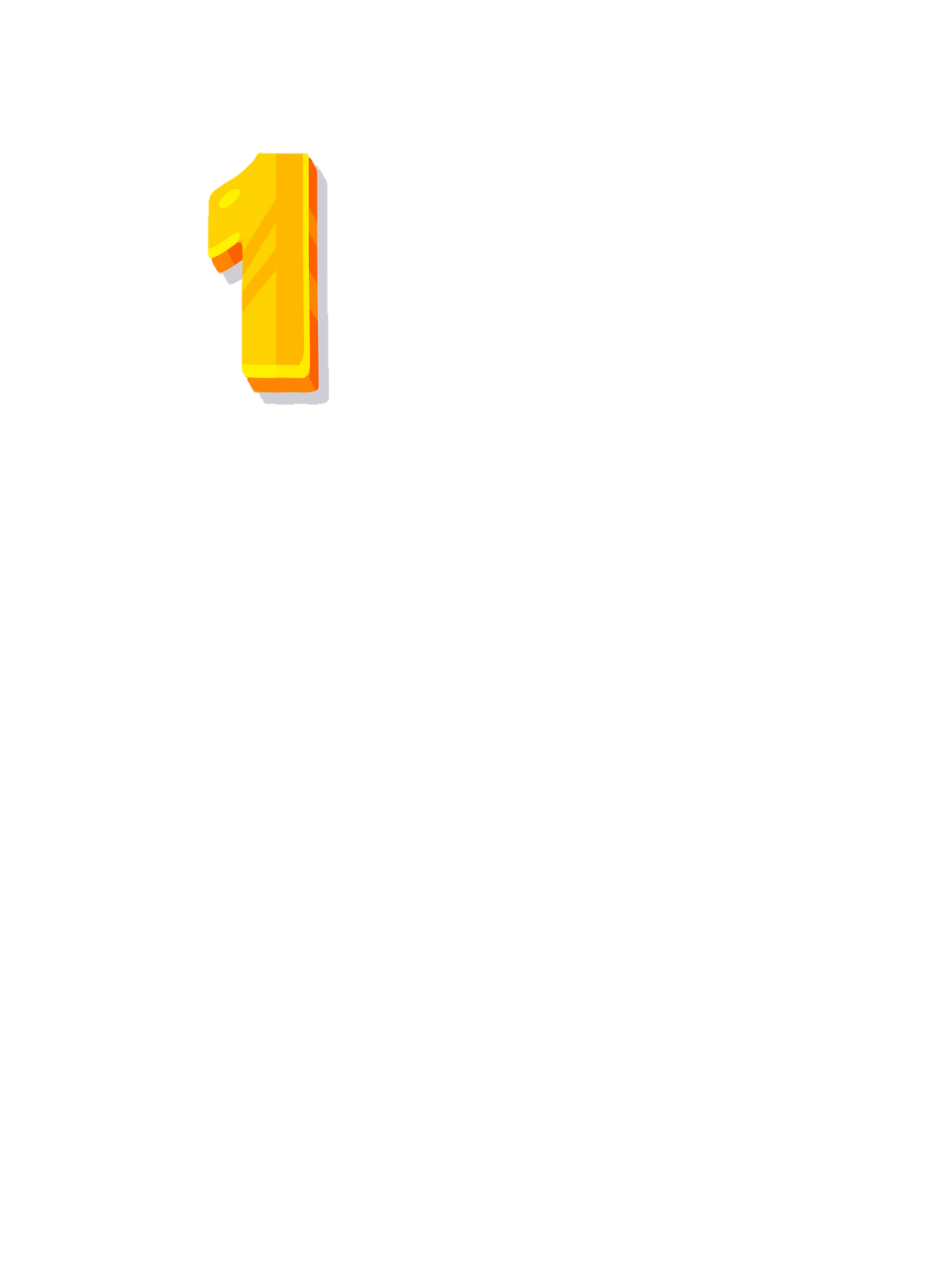 Để phòng bệnh lây qua đường tiêu hóa chúng ta cần:
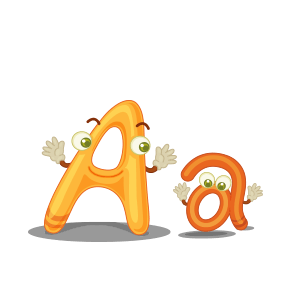 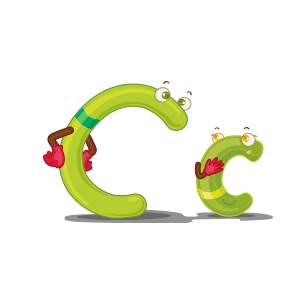 Giữ vệ 
     sinh ăn uống
Giữ vệ sinh              môi trường
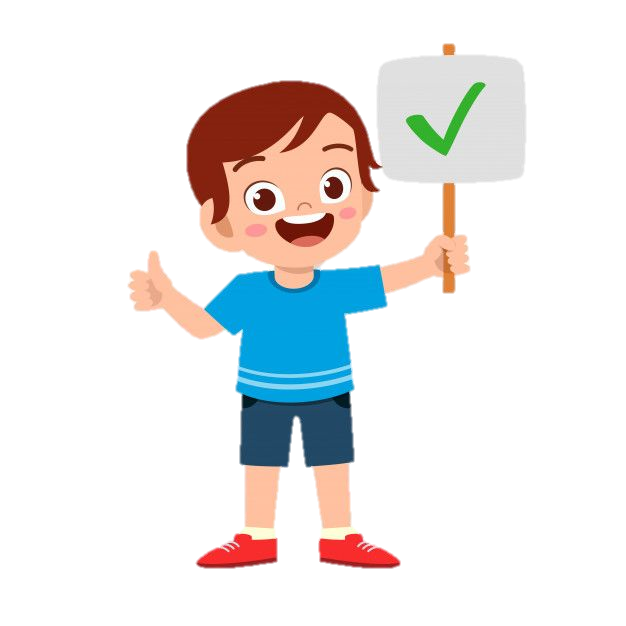 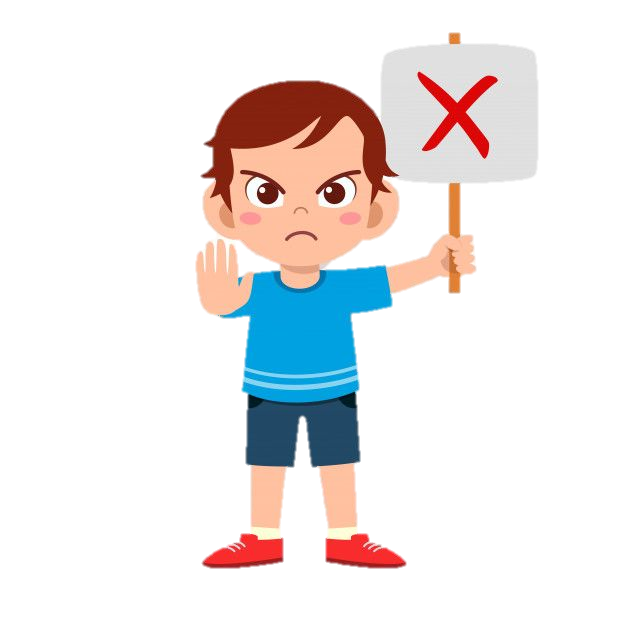 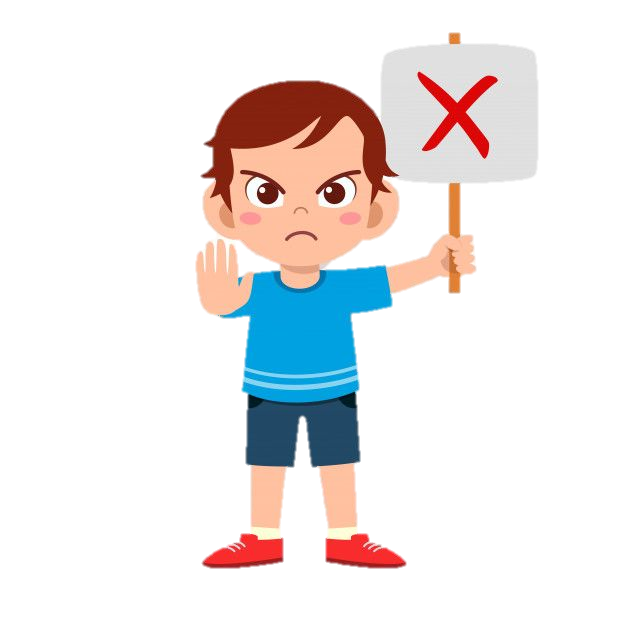 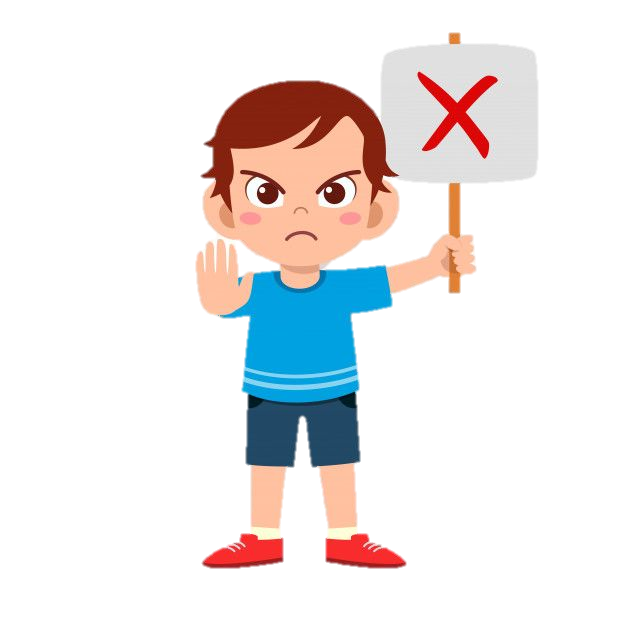 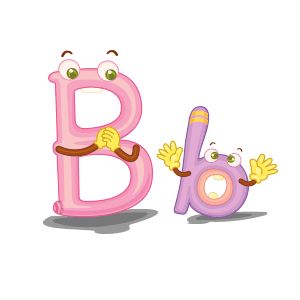 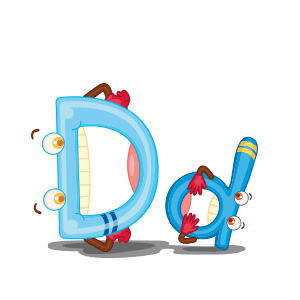 Thực hiện       tất cả những việc trên.
Giữ vệ sinh 
	cá nhân
[Speaker Notes: Bấm vào đáp án hs chọn => bấm vào hình HS cầm bảng để biến mất
Bấm vào số để quay trờ lại slide bản đồ.]
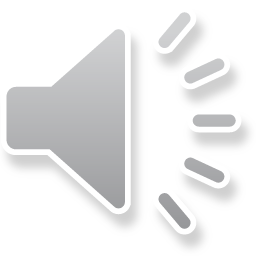 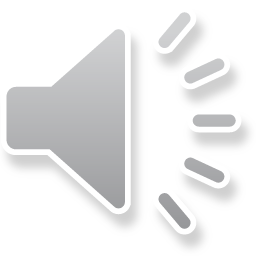 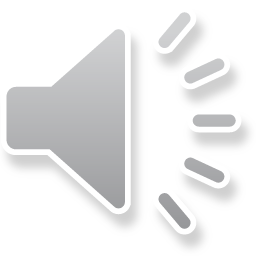 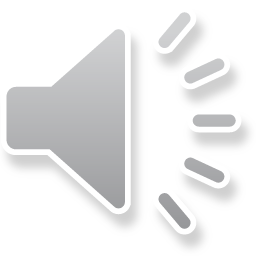 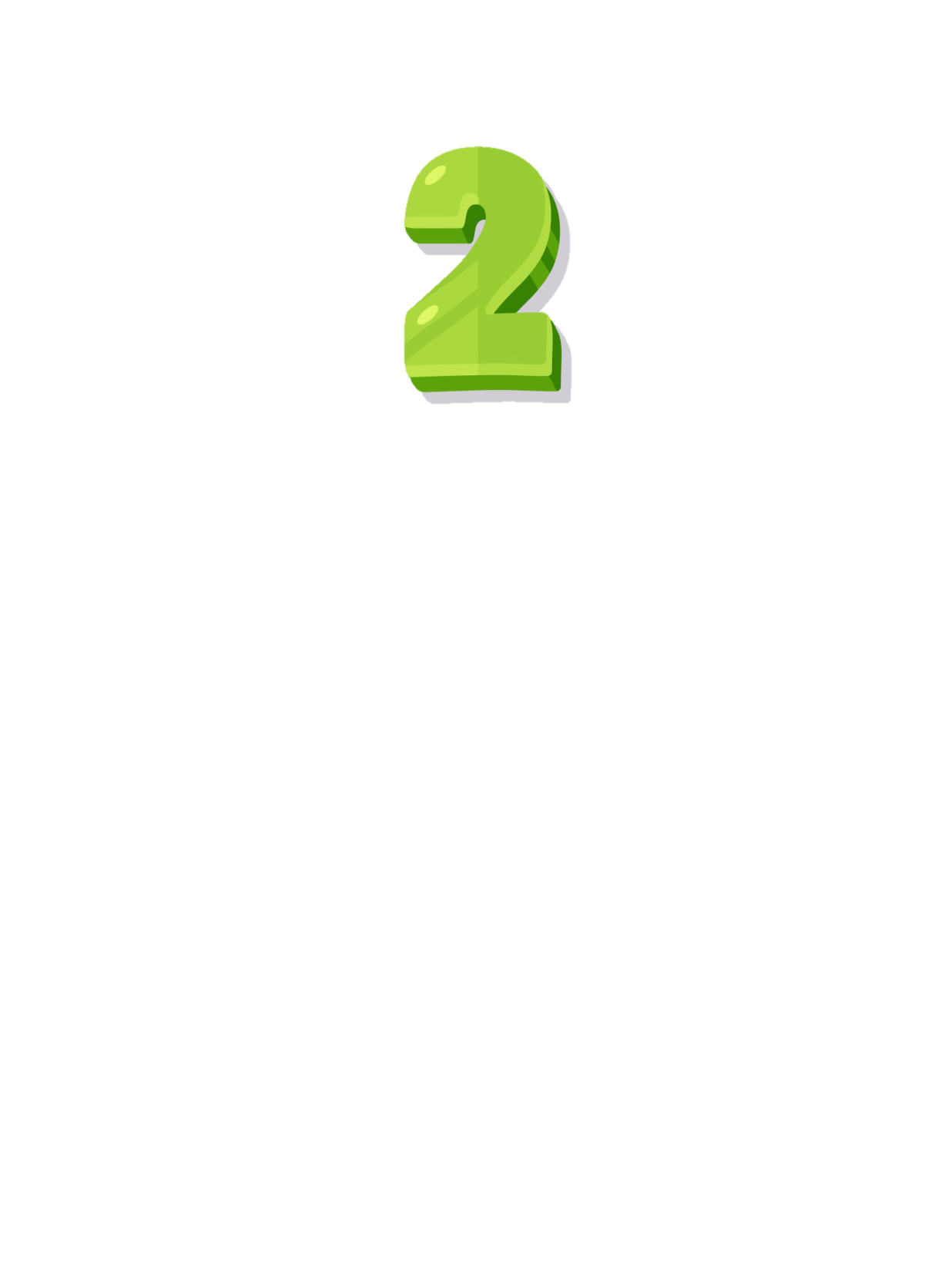 Một số bệnh lây qua đường tiêu hóa là:
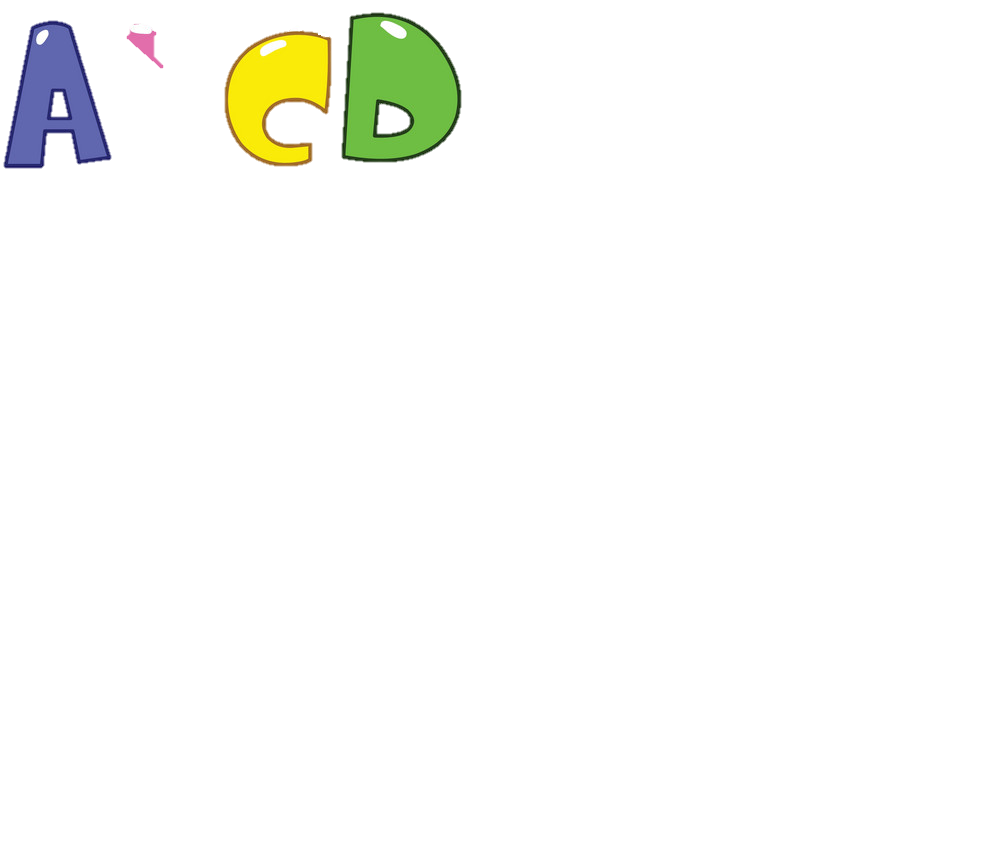 Đau bụng, nhức đầu
Tiêu chảy, tả, lị
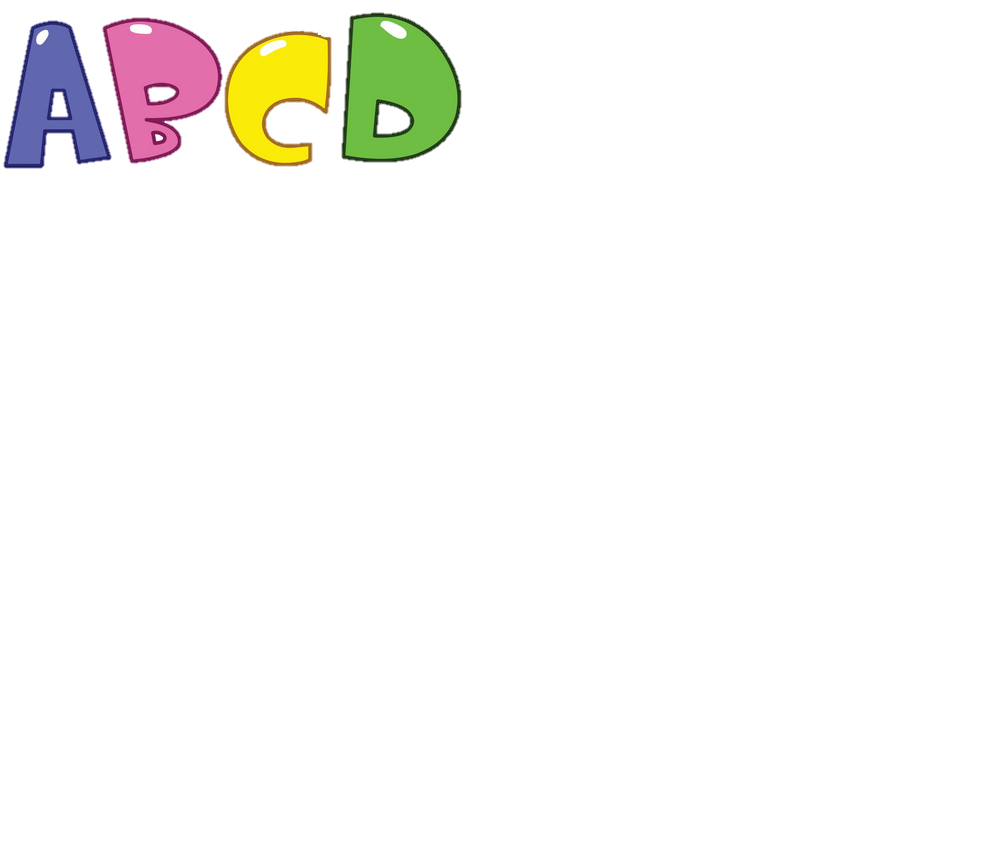 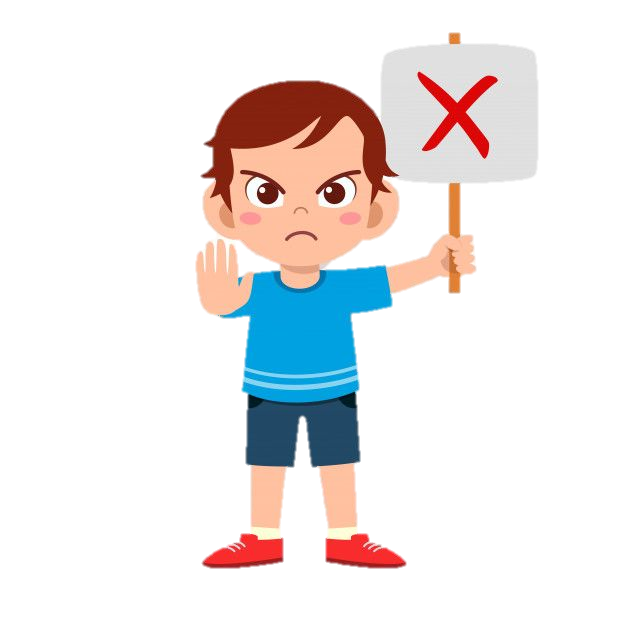 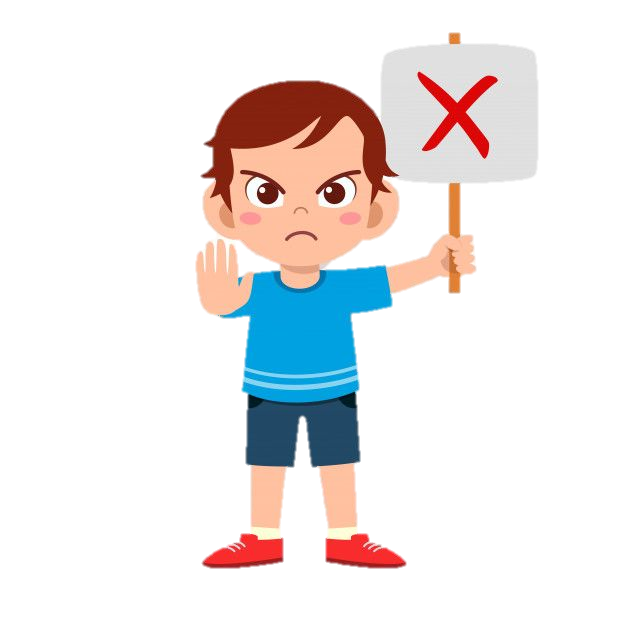 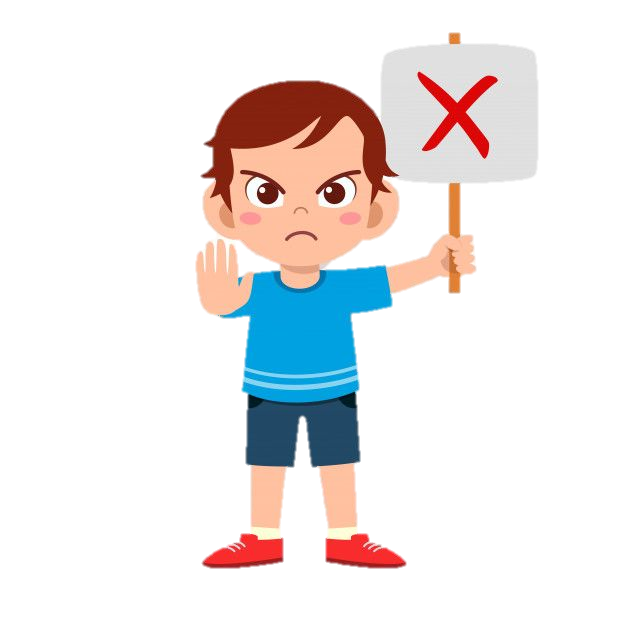 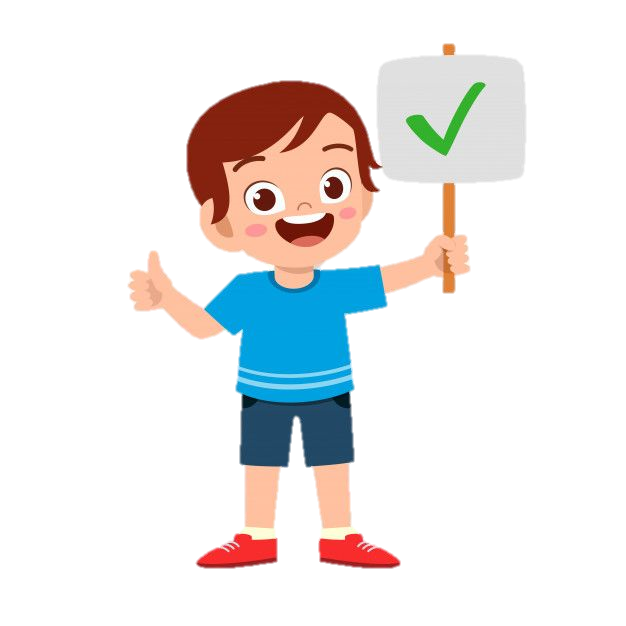 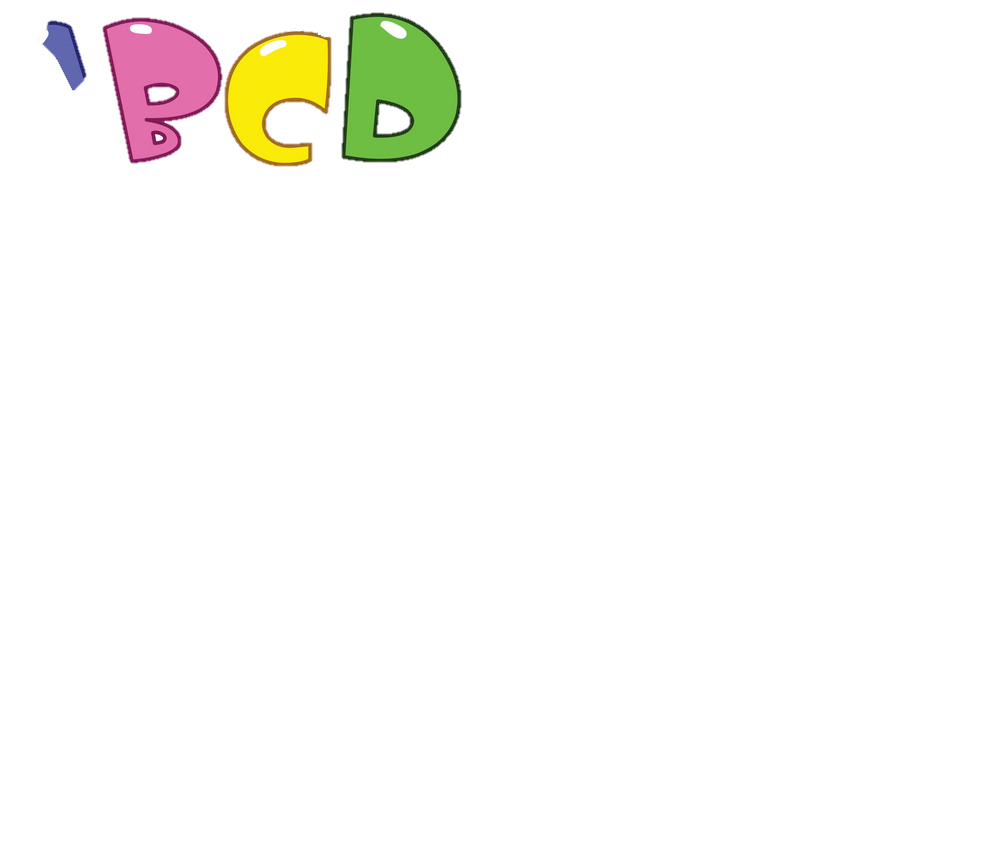 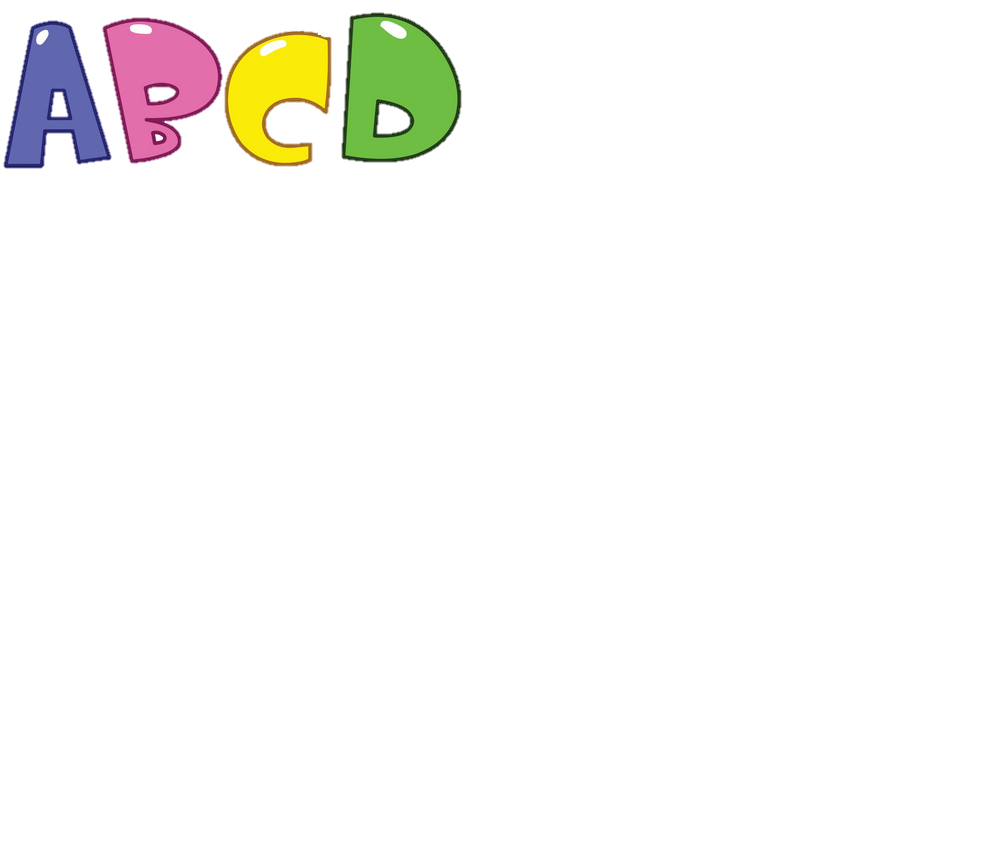 Tiêu chảy,
 cảm
Tả, lị, béo phì
[Speaker Notes: Bấm vào đáp án hs chọn => bấm vào hình HS cầm bảng để biến mất
Bấm vào số để quay trờ lại slide bản đồ.]
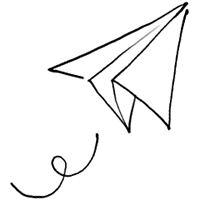 Khoa học 4
BẠN CẢM THẤY THẾ NÀO KHI BỊ BỆNH?
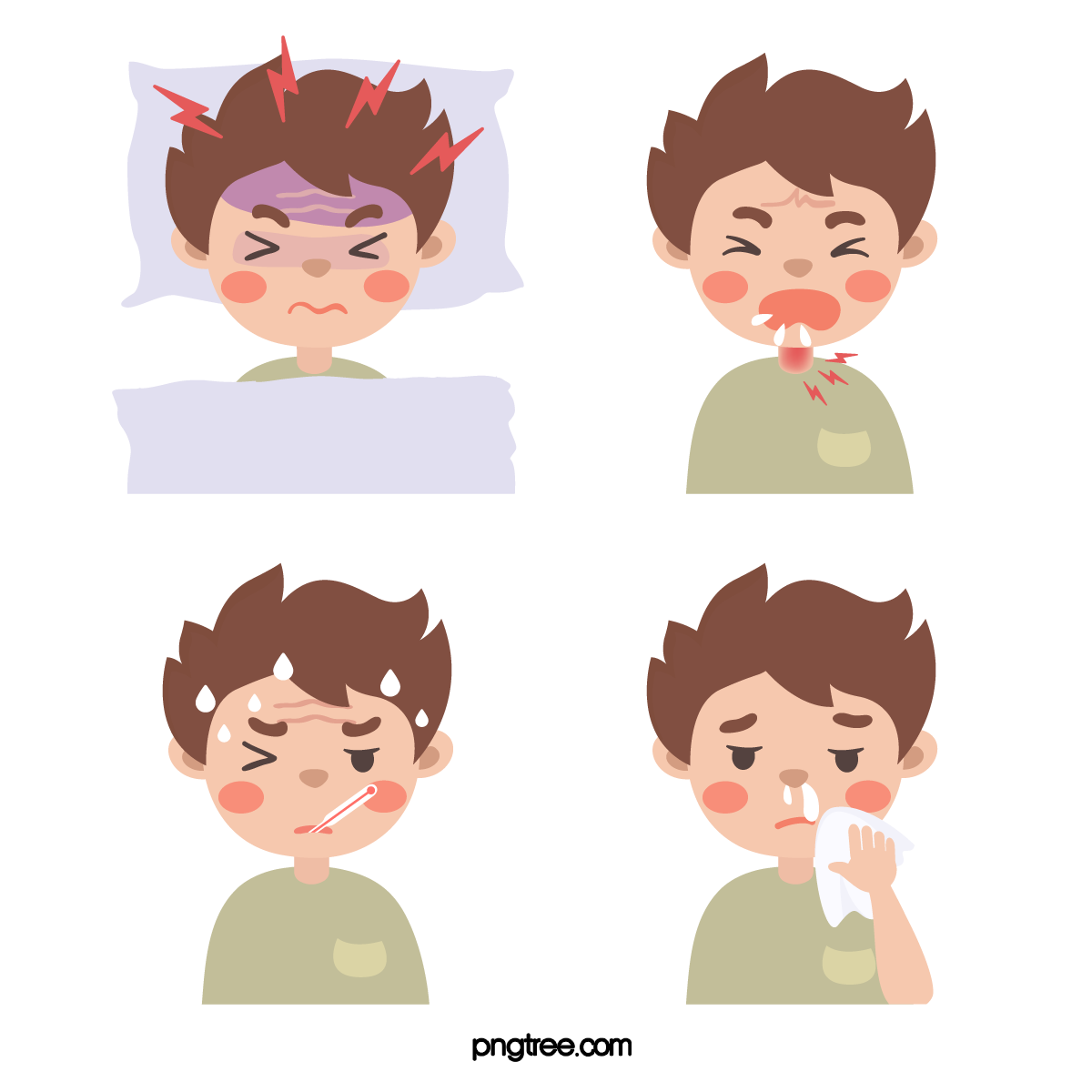 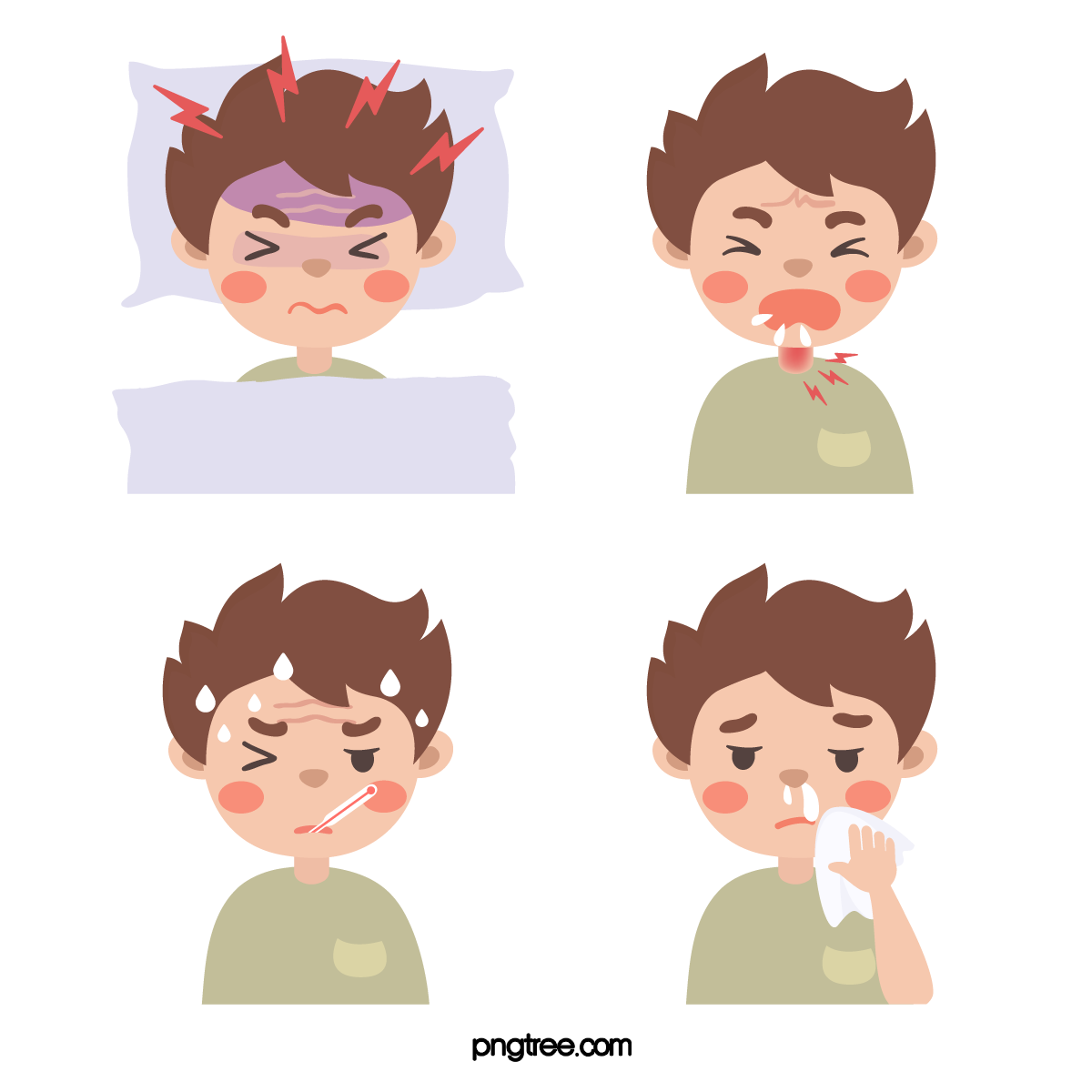 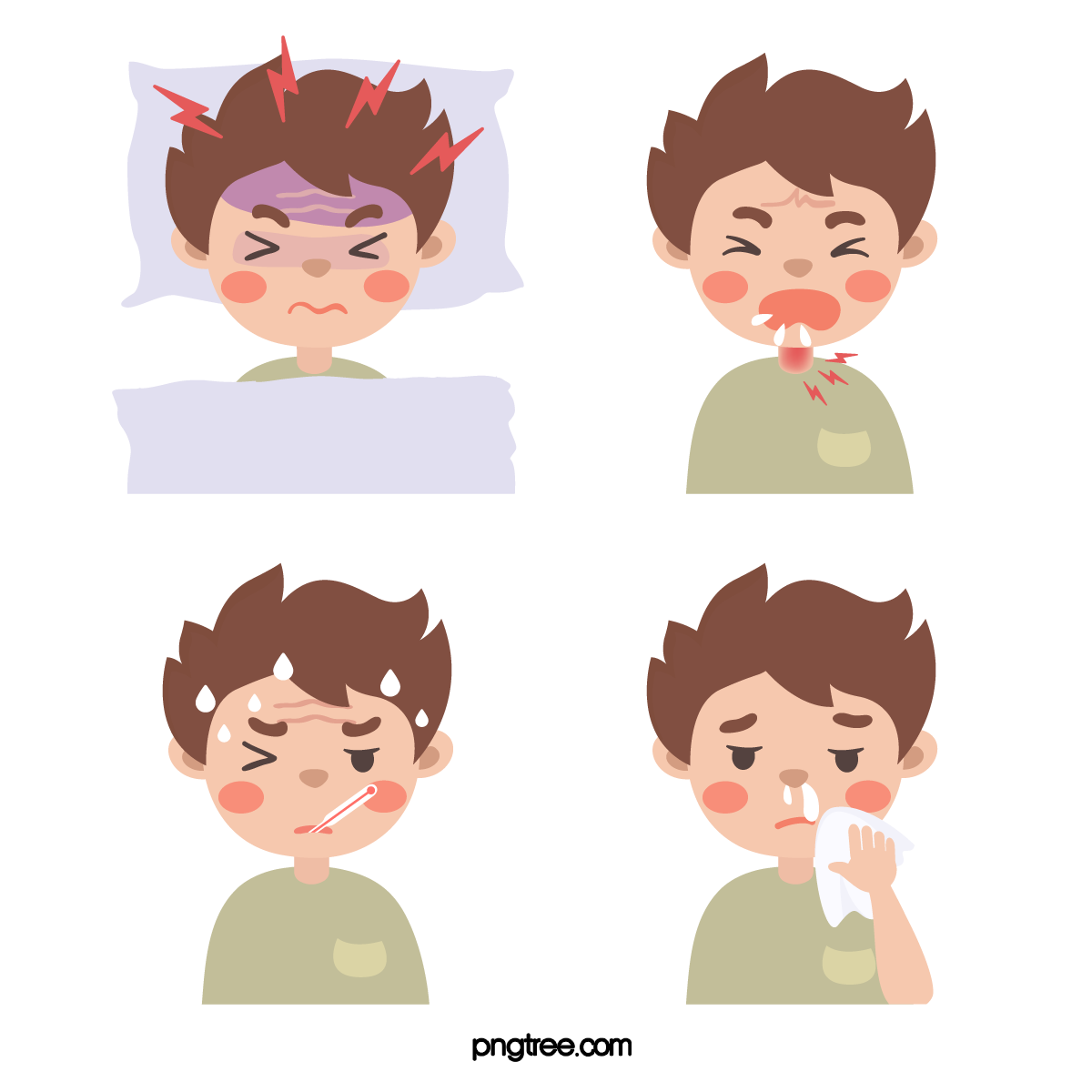 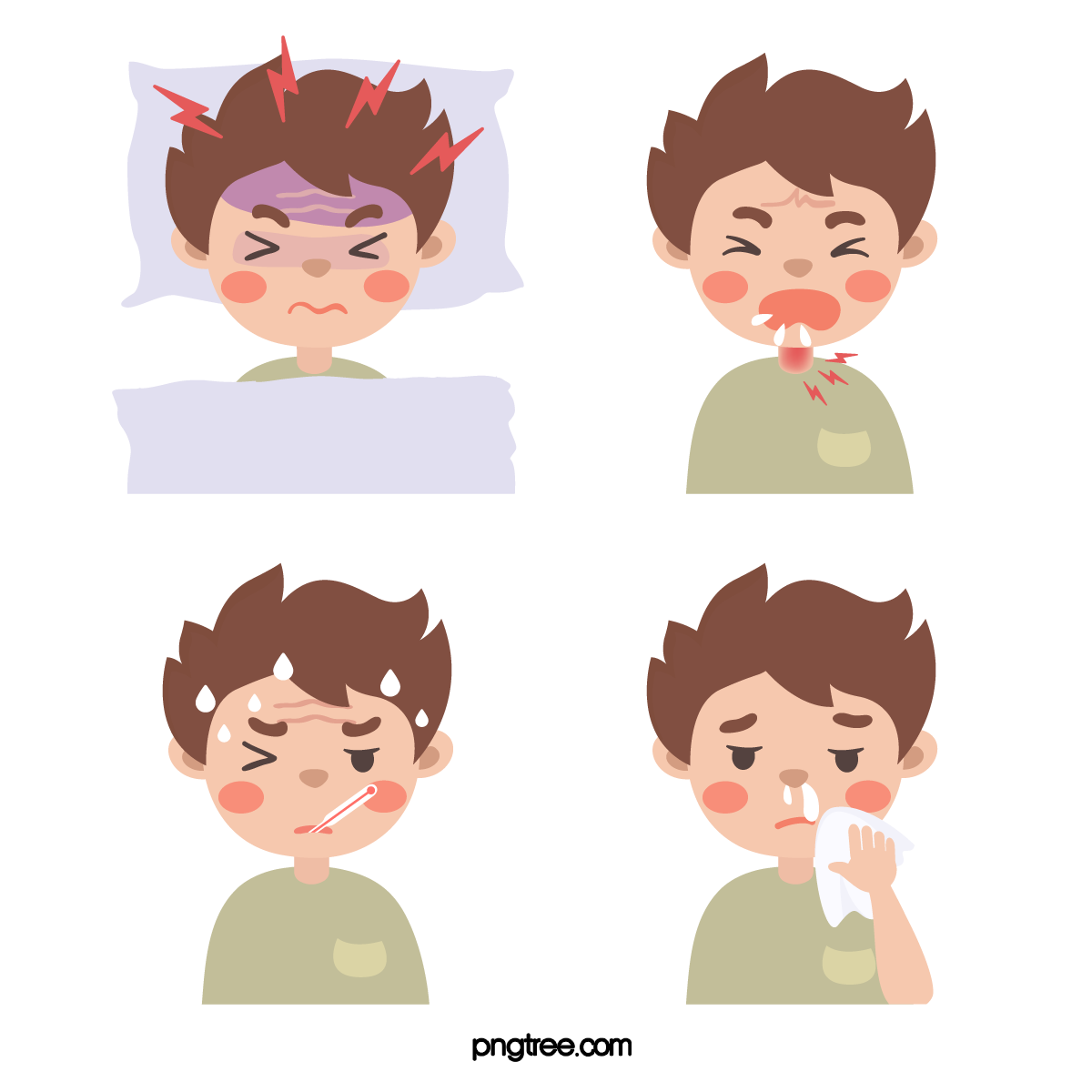 Thứ       ngày       tháng 11 năm 2021
Khoa học
 Bạn cảm thấy thế nào khi bị bệnh ?
					(trang 32)
HOẠT ĐỘNG 1 : QUAN SÁT TRANH VÀ KỂ CHUYỆN
1
3
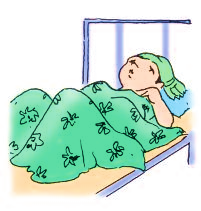 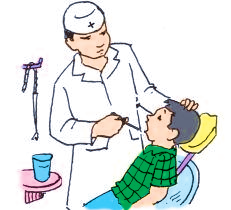 2
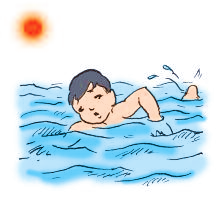 Hình nào thể hiện Hùng lúc đang khỏe, lúc bị bệnh và khi được khám bệnh?
4
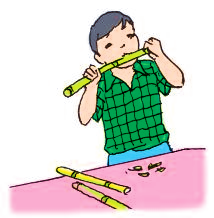 6
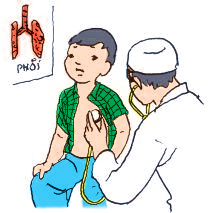 5
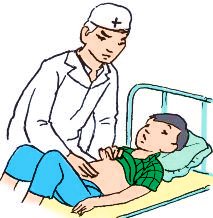 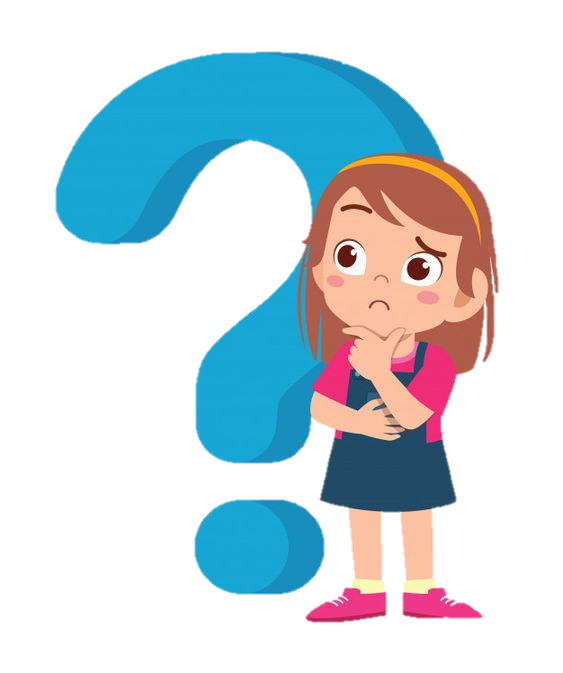 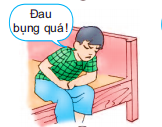 7
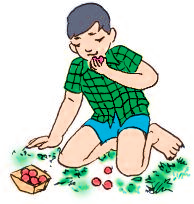 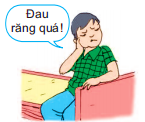 8
9
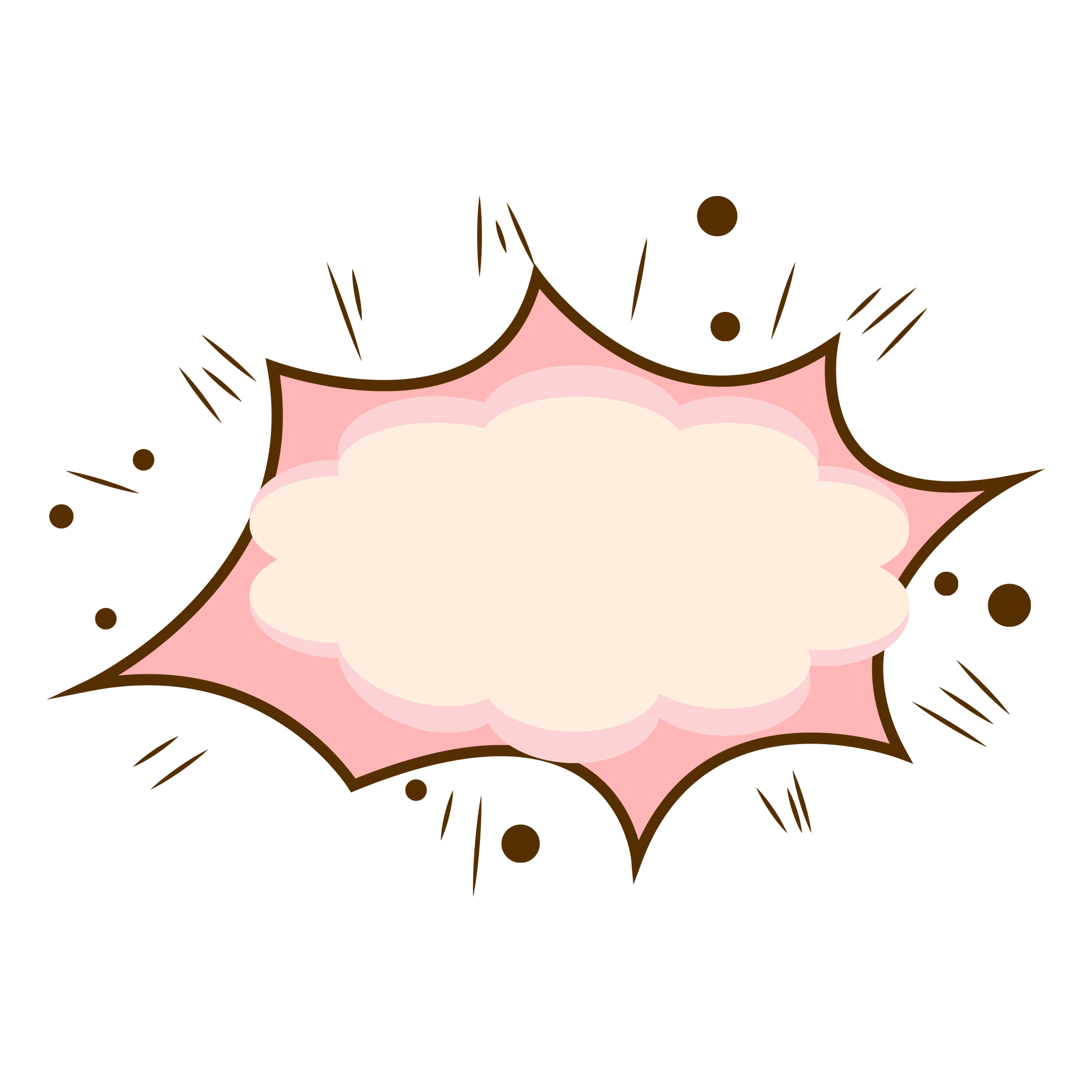 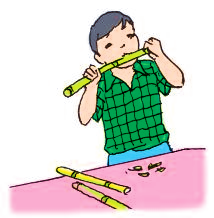 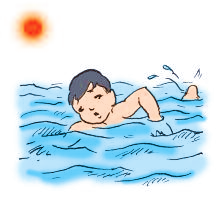 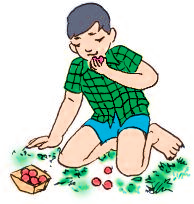 Lúc đang khỏe
4
2
9
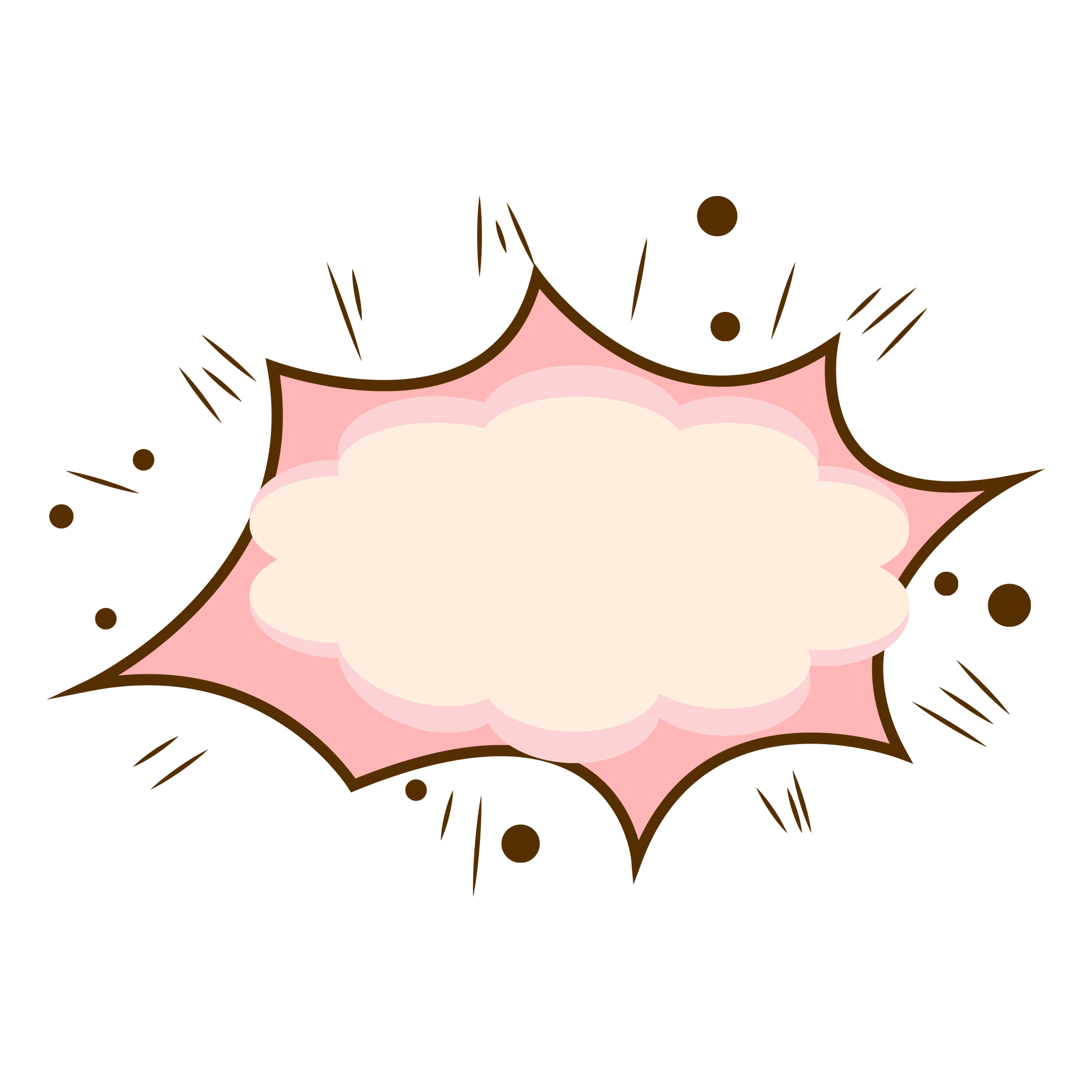 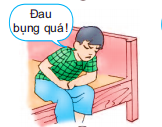 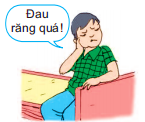 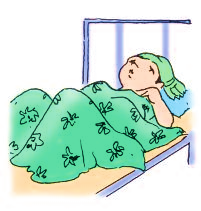 Lúc bị bệnh
3
7
8
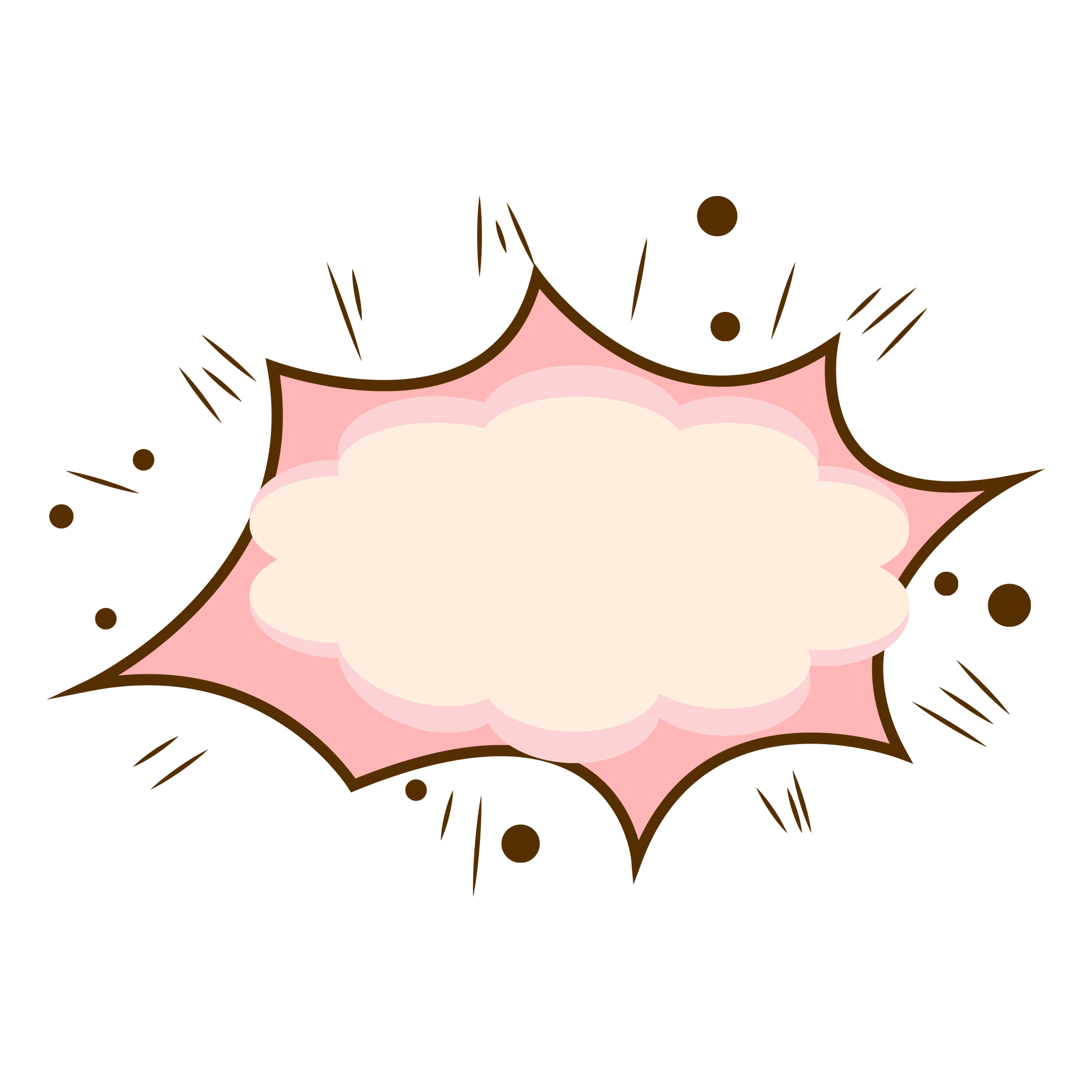 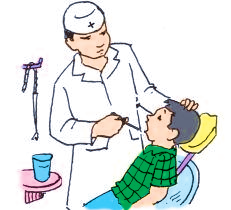 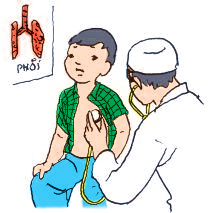 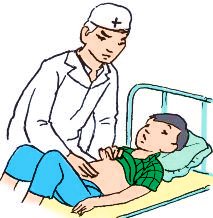 Khi được khám
1
5
6
HOẠT ĐỘNG 1 : QUAN SÁT TRANH VÀ KỂ CHUYỆN
1
3
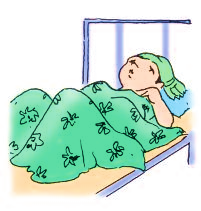 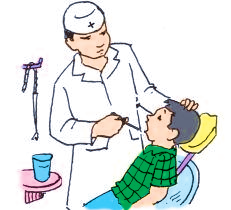 2
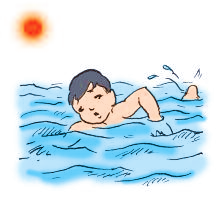 Em hãy thử sắp xếp thành 3 câu chuyện để biết được vì sao Hùng bị bệnh nha?
4
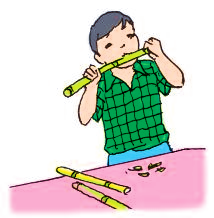 6
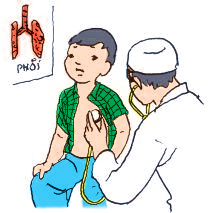 5
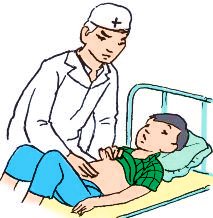 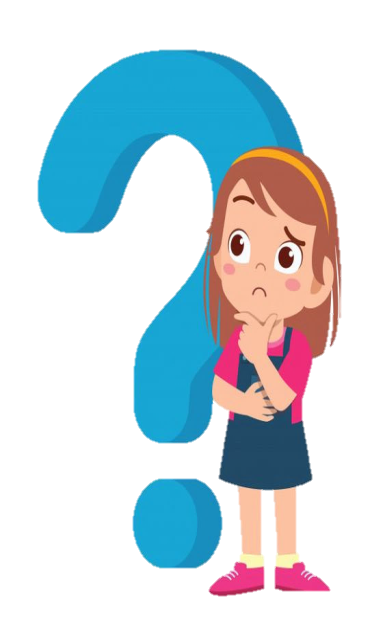 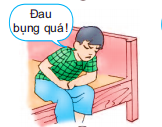 7
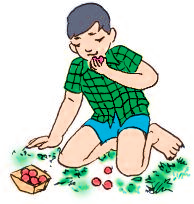 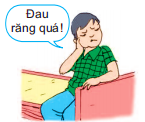 8
9
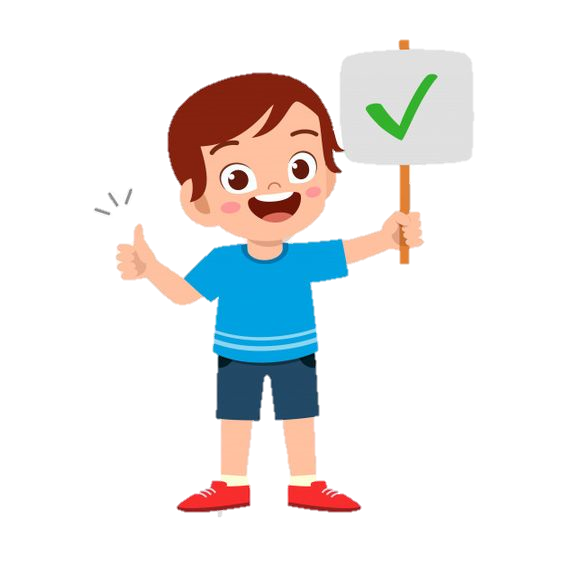 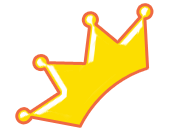 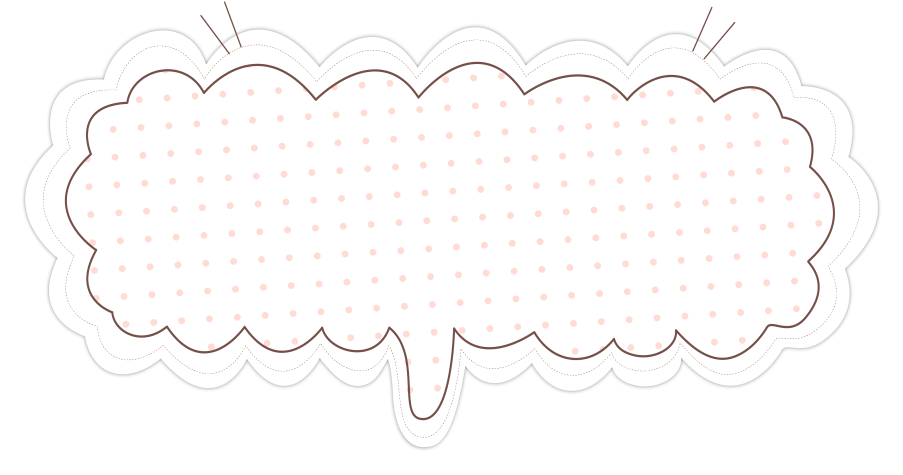 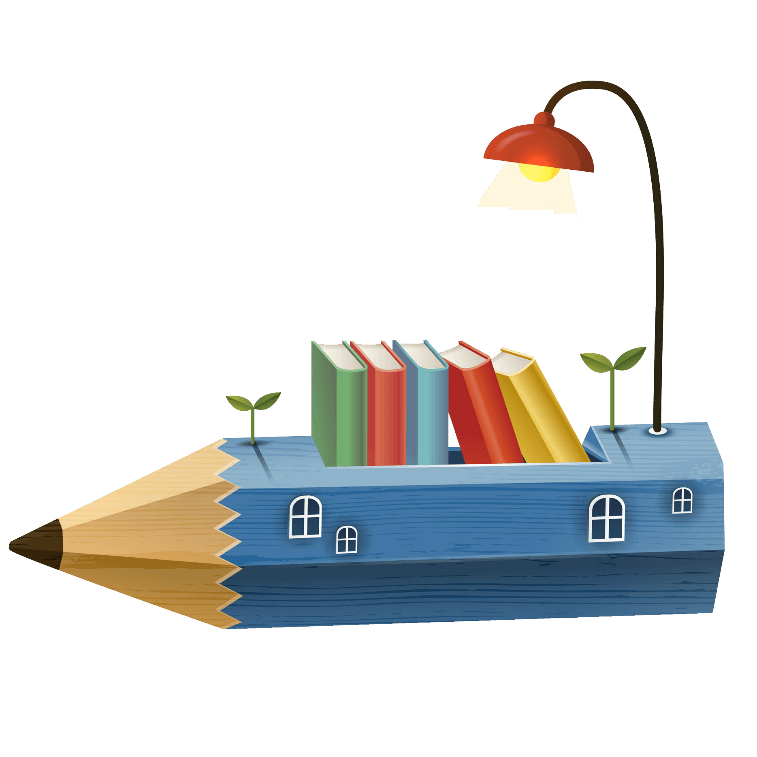 Câu chuyện 1
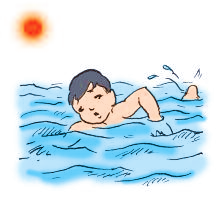 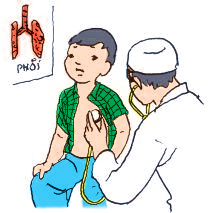 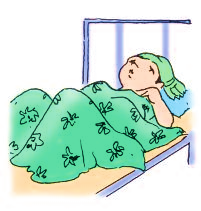 [Speaker Notes: Các cô bấm chuyển slide tiếp có viết câu chuyện.]
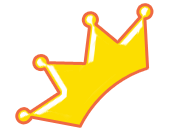 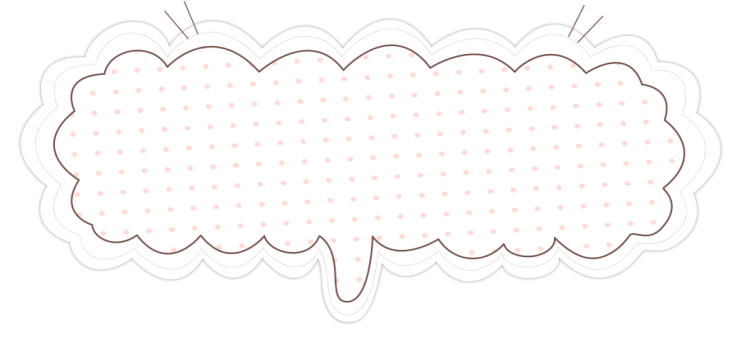 Câu chuyện 1
Chiều mùa hè oi bức, Hùng vừa đá bóng xong liền đi bơi cho khỏe. Tối đến cậu hắt hơi, sổ mũi. Mẹ cậu cặp nhiệt độ thấy cậu sốt rất cao. Hùng được mẹ đưa đến bác sĩ để khám và chữa bệnh.
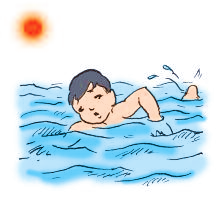 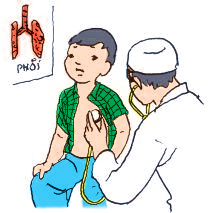 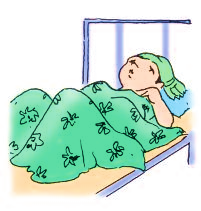 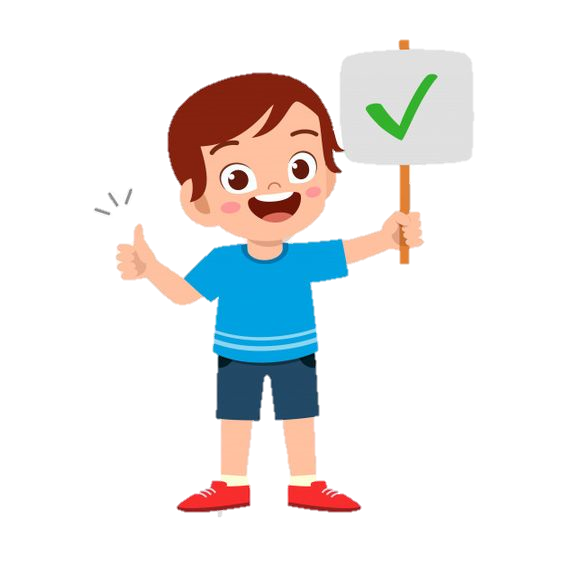 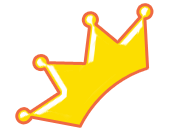 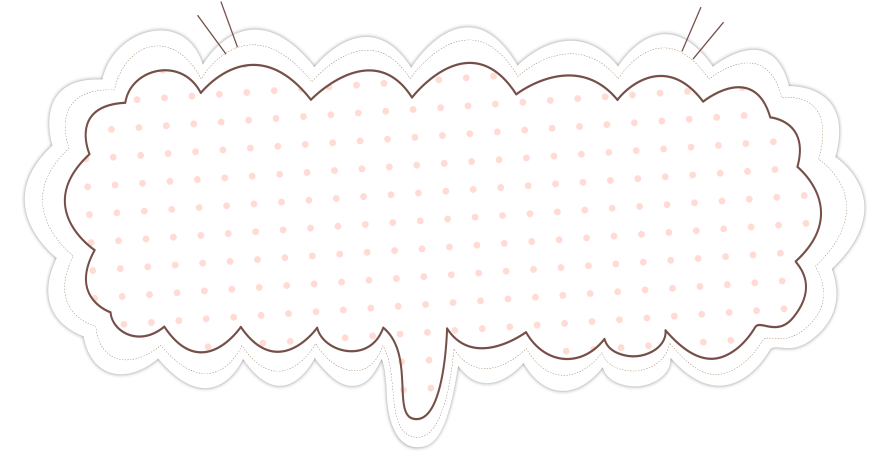 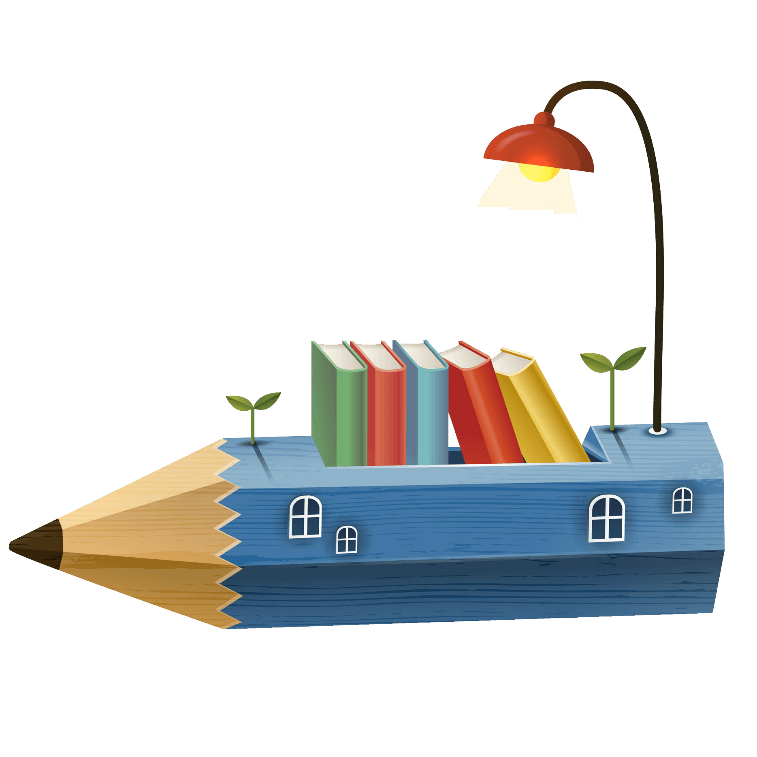 Câu chuyện 2
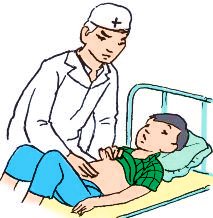 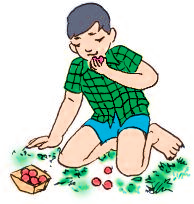 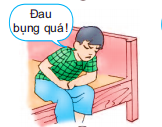 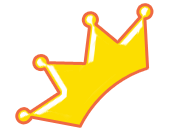 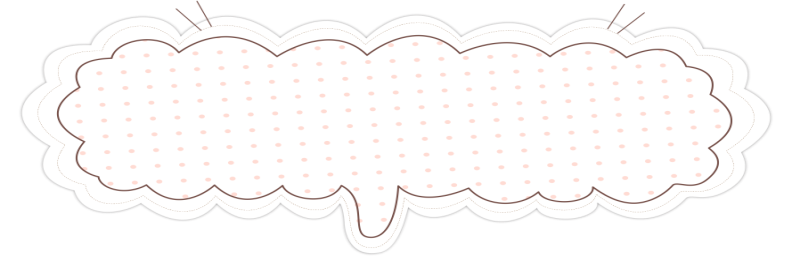 Câu chuyện 2
Hùng đang tập nặn ô tô ở dưới sân thì bác Nga đi chợ về. Bác cho Hùng quả ổi. Không ngần ngại cậu ta xin và ăn luôn. Tối đến Hùng thấy đau bụng dữ dội và bị tiêu chảy. Cậu liền bảo với mẹ. Mẹ đưa Hùng đến bác sĩ để khám.
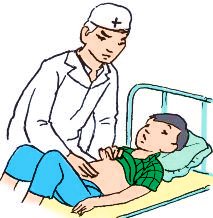 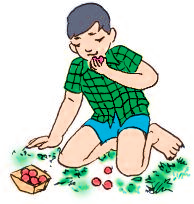 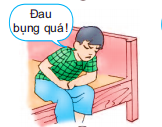 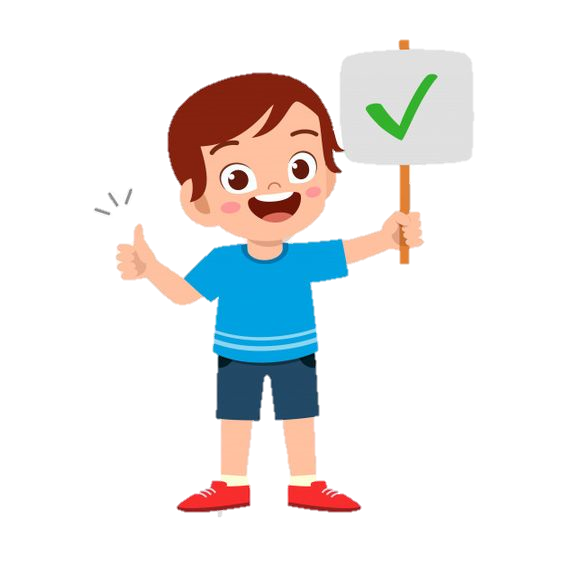 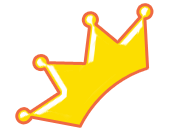 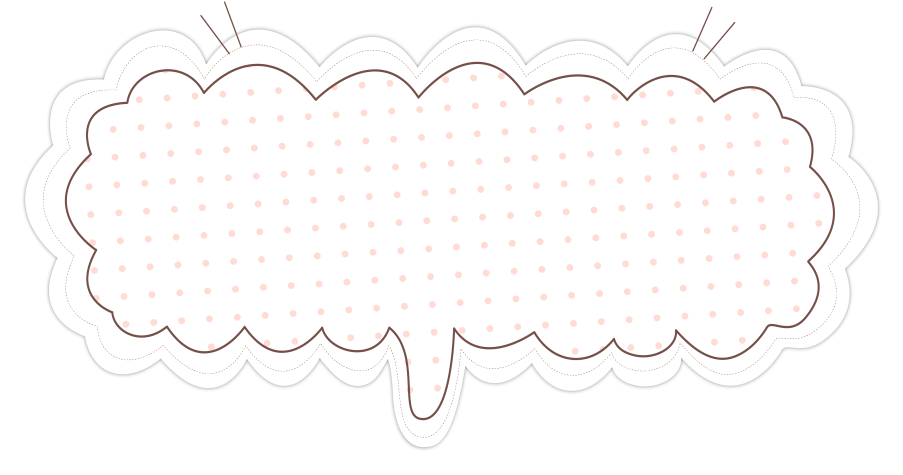 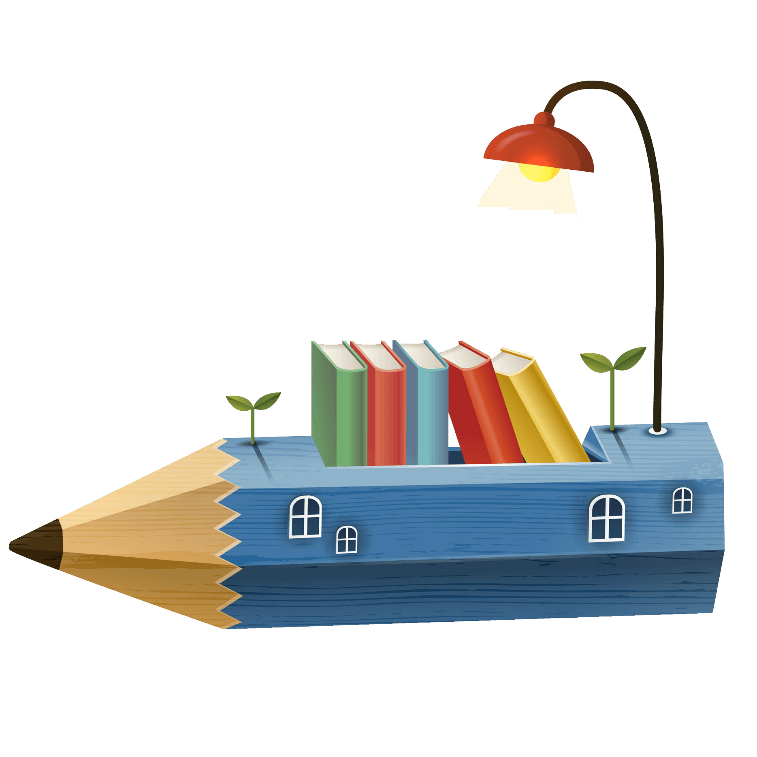 Câu chuyện 3
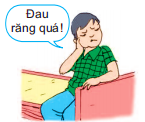 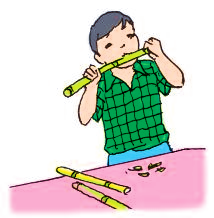 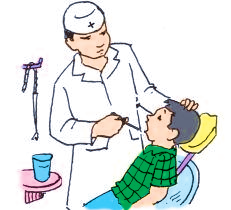 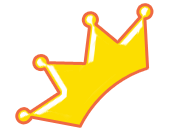 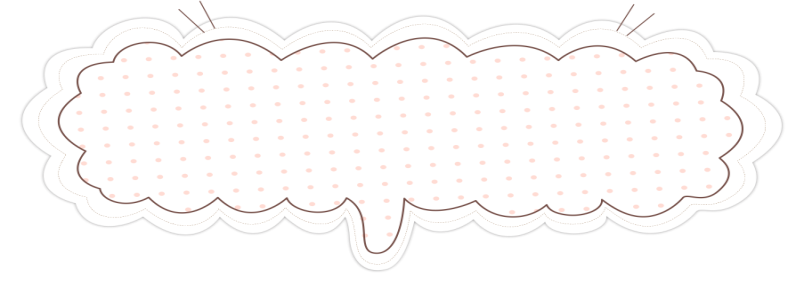 Hùng đi học về , thấy có mấy khúc mía mẹ vừa mua để trên bàn. Cậu ta dùng răng để xước mía vì cậu thấy răng mình rất khỏe, không bị sâu. Ngày hôm sau, cậu thấy răng đau, lợi sưng phồng lên, không ăn không nói được. Hùng nói với mẹ và mẹ đưa cậu đến nha sĩ để chữa.
Câu chuyện 3
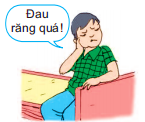 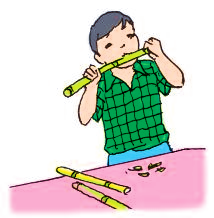 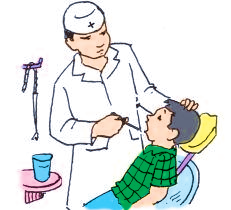 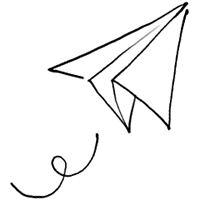 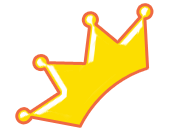 Hoạt động 2: Những biểu hiện khi bị bệnh và cách xử lí
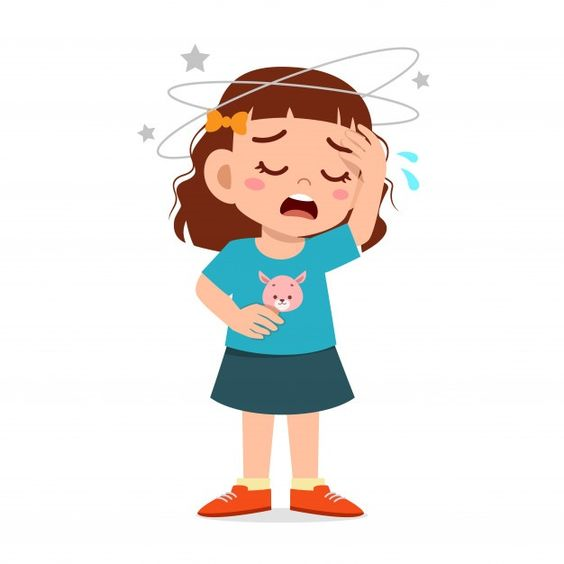 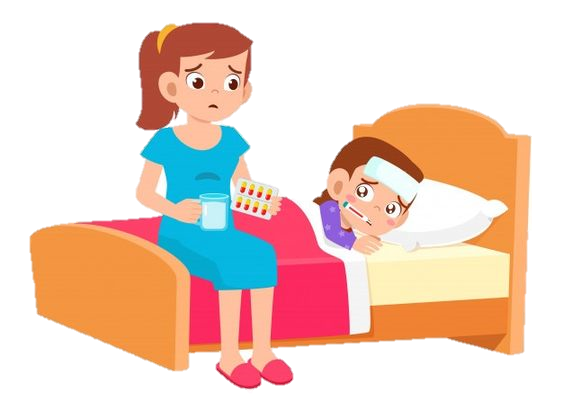 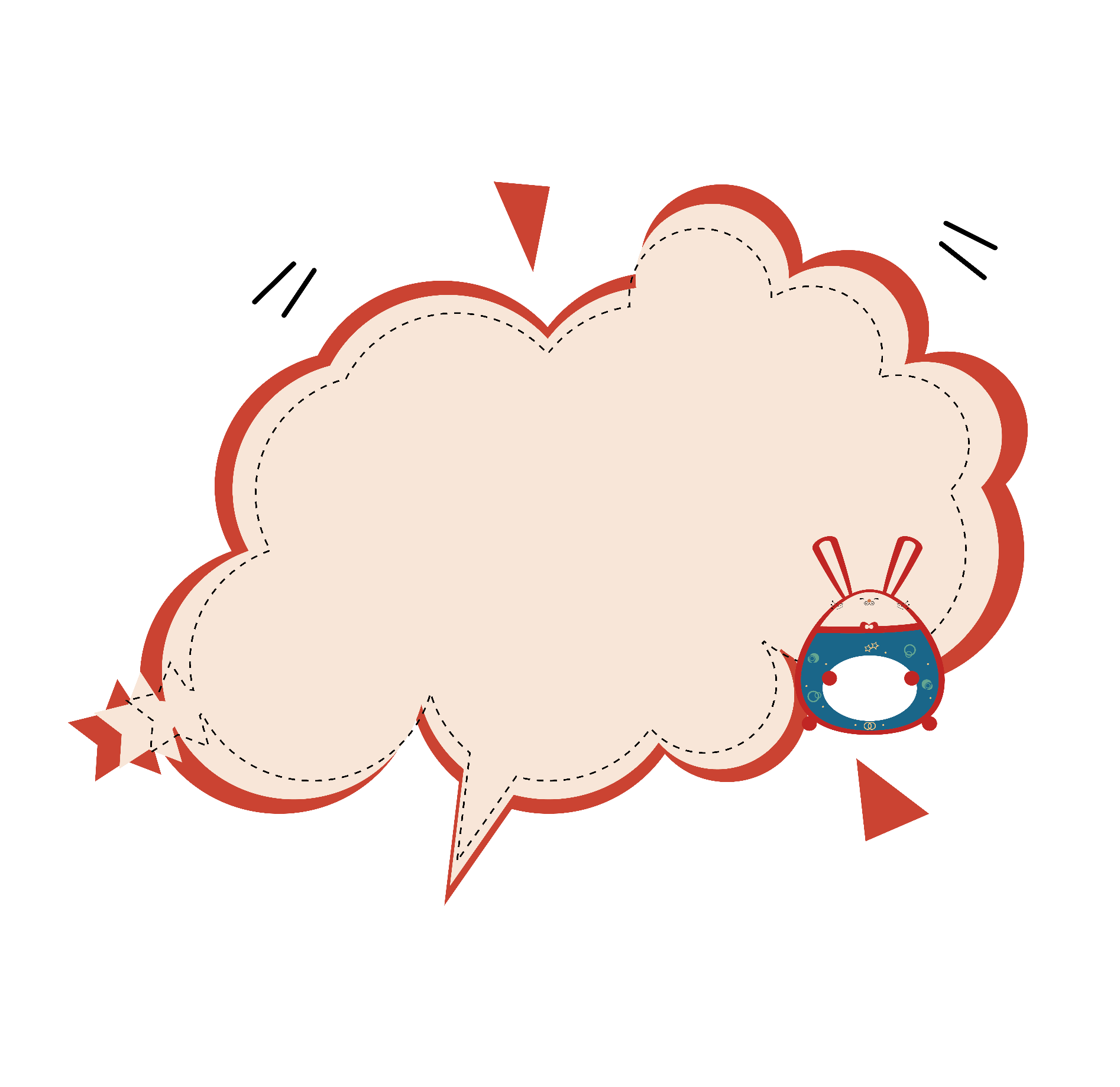 Khi cơ thể khoẻ mạnh bạn cảm thấy thế nào?
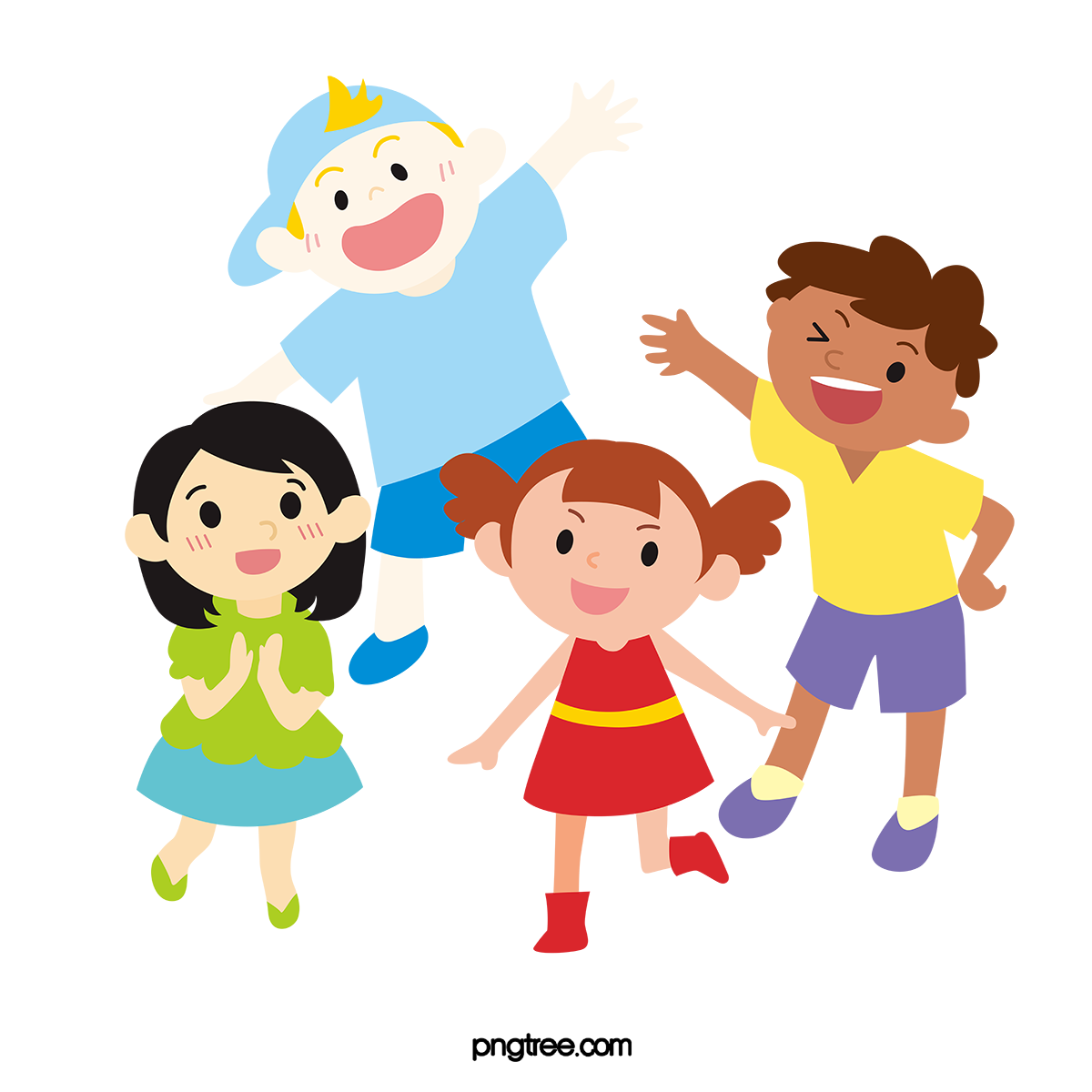 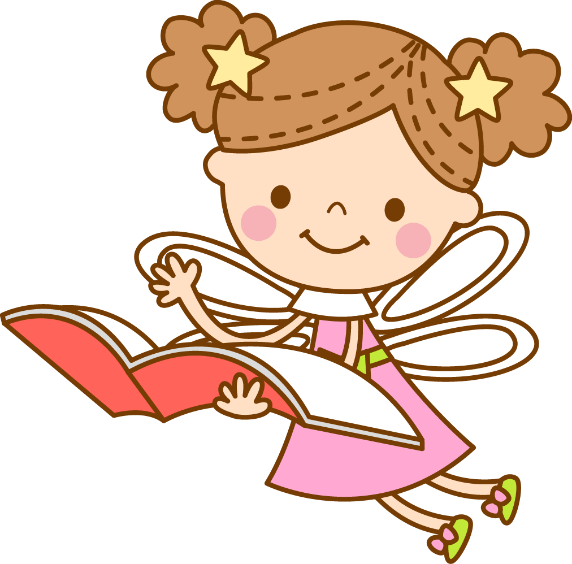 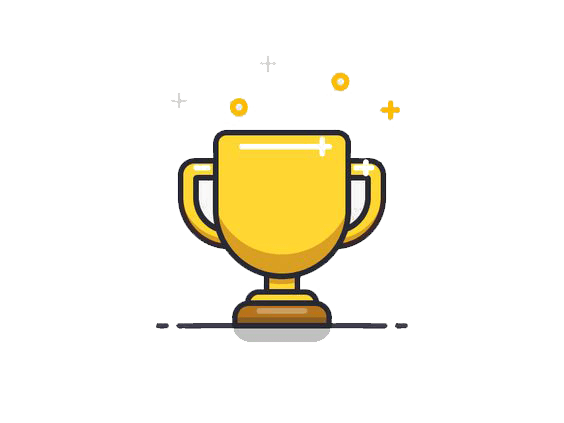 Khi cơ thể khỏe mạnh
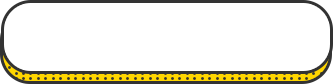 Dễ chịu
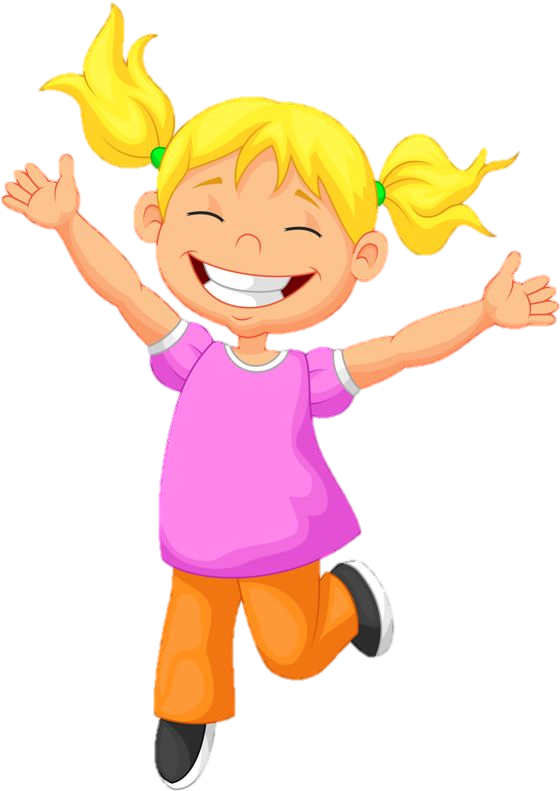 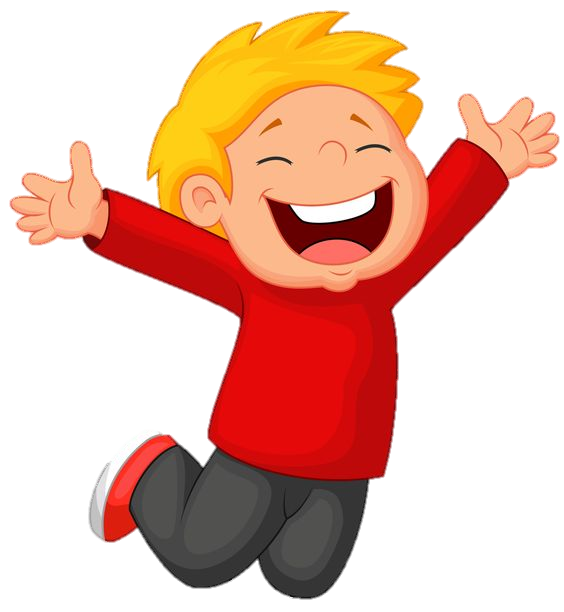 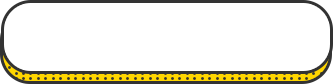 Sảng khoái
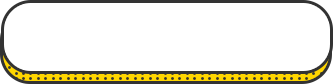 Thoải mái
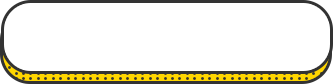 Năng lượng
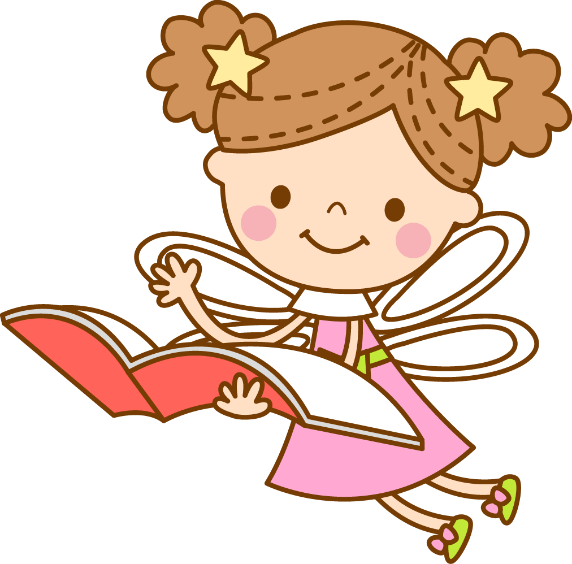 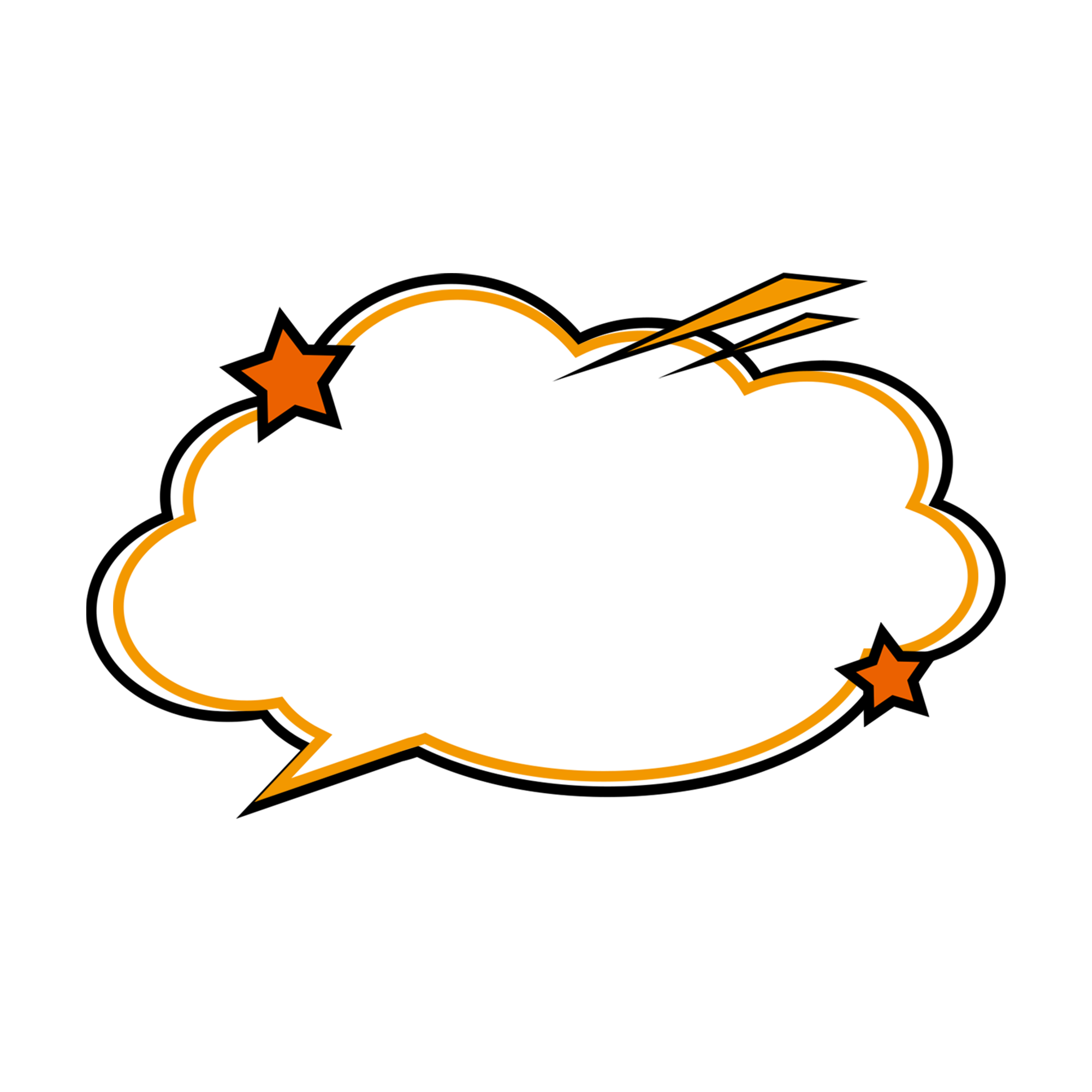 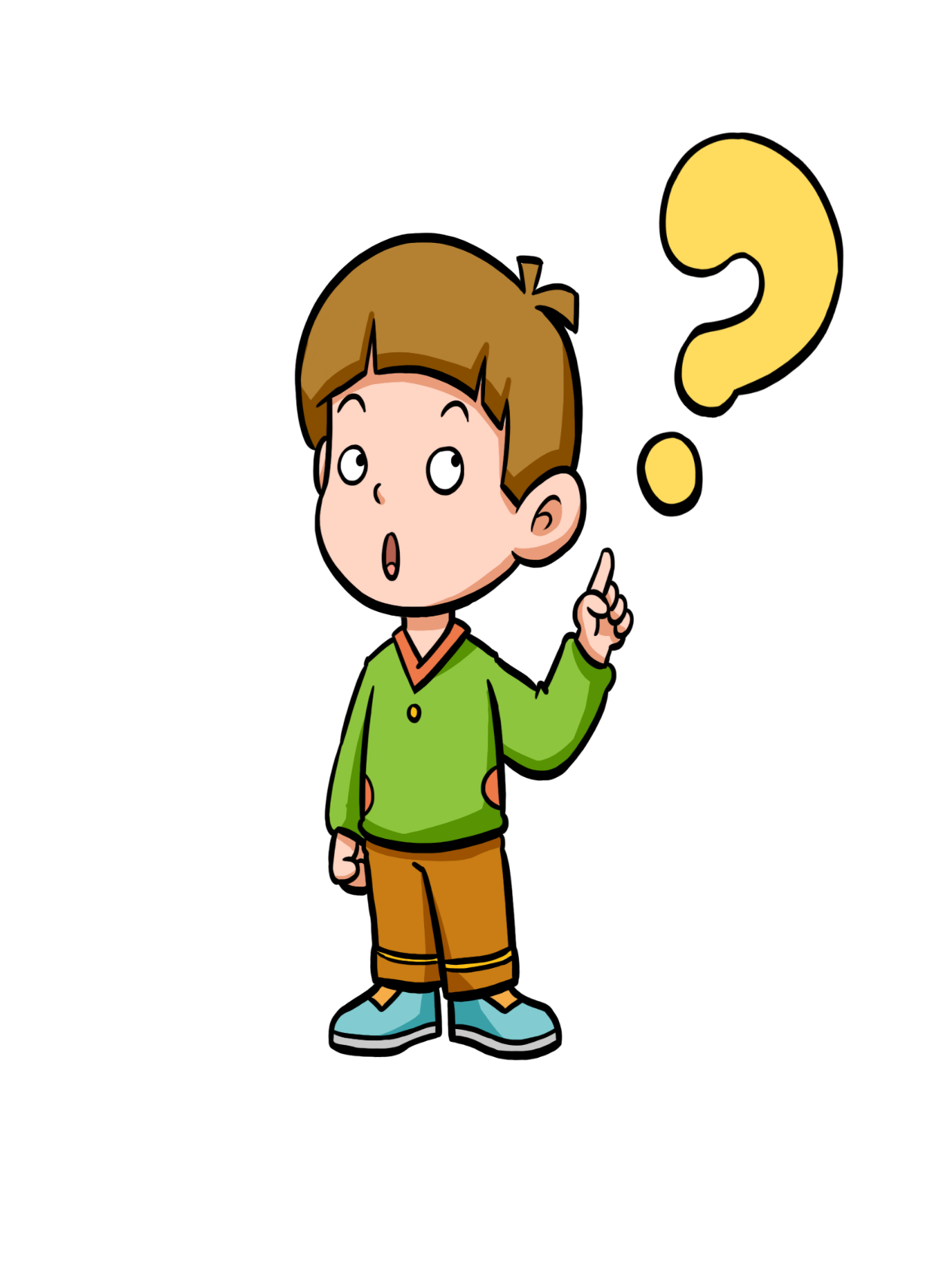 Bạn đã từng mắc bệnh gì?
Khi mắc bệnh bạn cảm thấy thế nào?
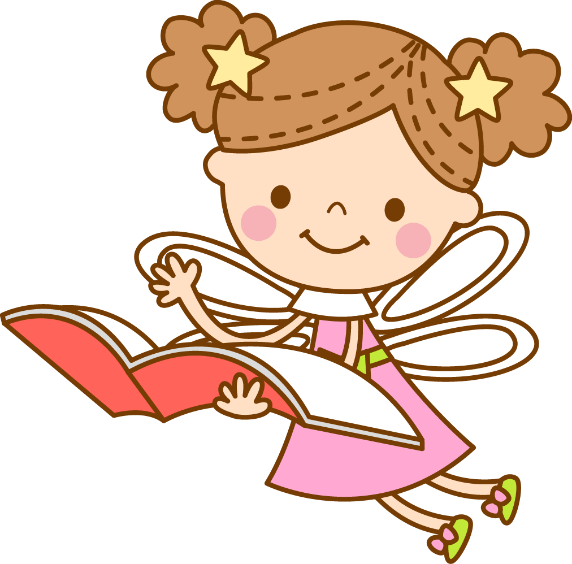 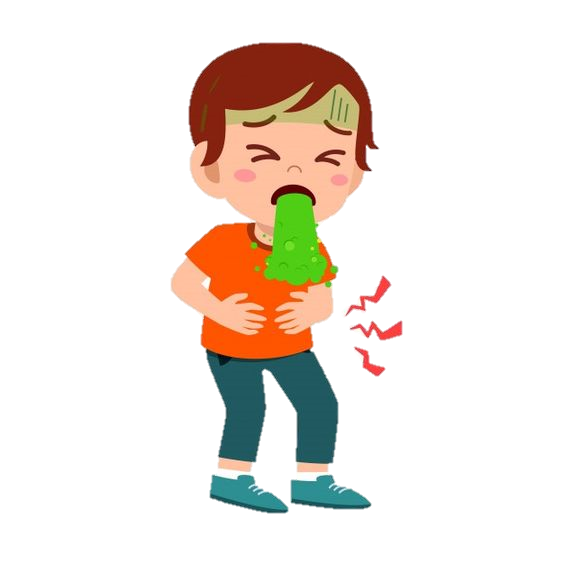 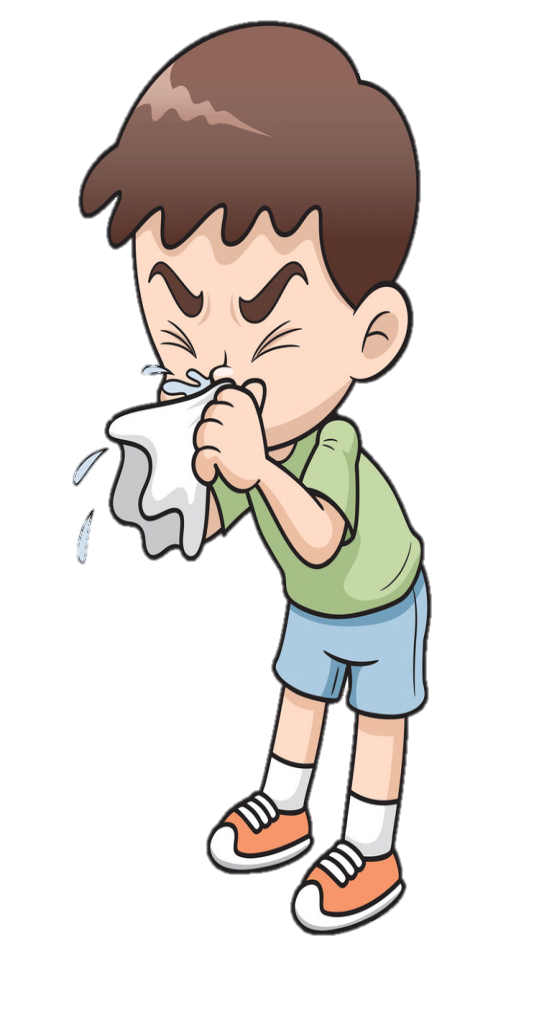 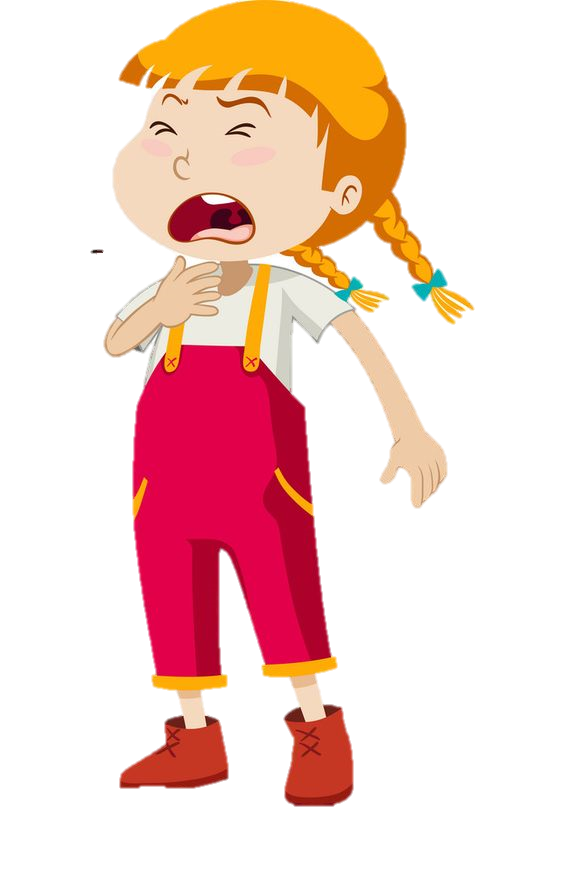 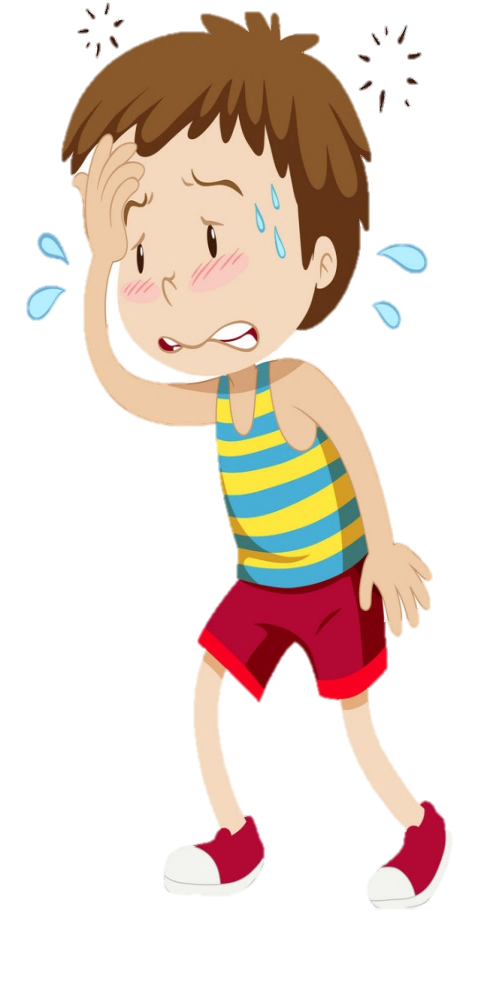 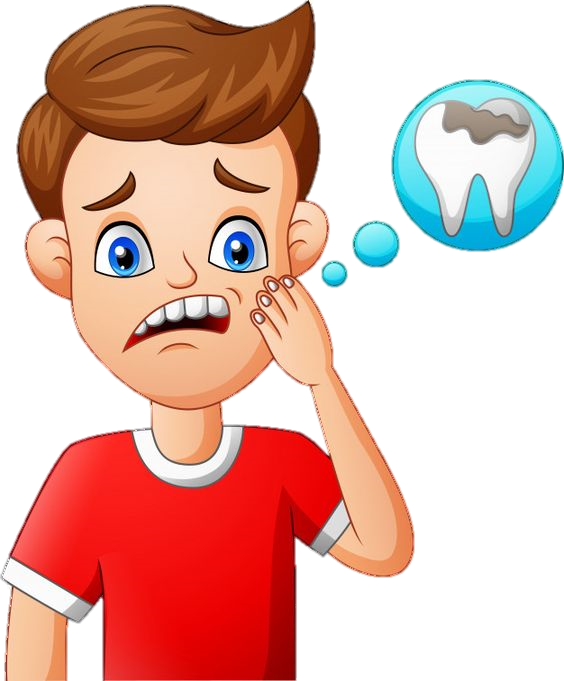 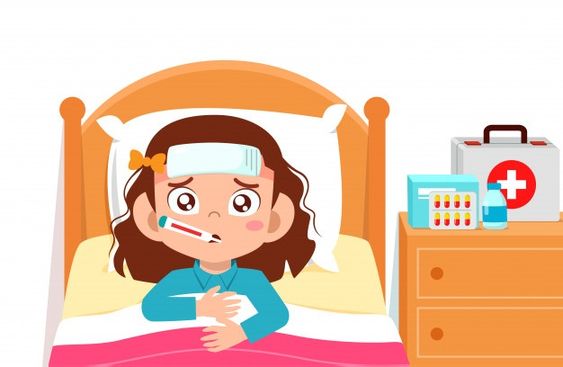 Thứ         ngày        tháng 11 năm 2021.
Khoa học
Bạn cảm thấy thế nào khi bị bệnh?
				 (trang 32)
1) Những biểu hiện khi bị bệnh
- Hắt hơi, sổ mũi, chán ăn, mệt mỏi, đau bụng, nôn mửa, tiêu chảy, sốt cao, …
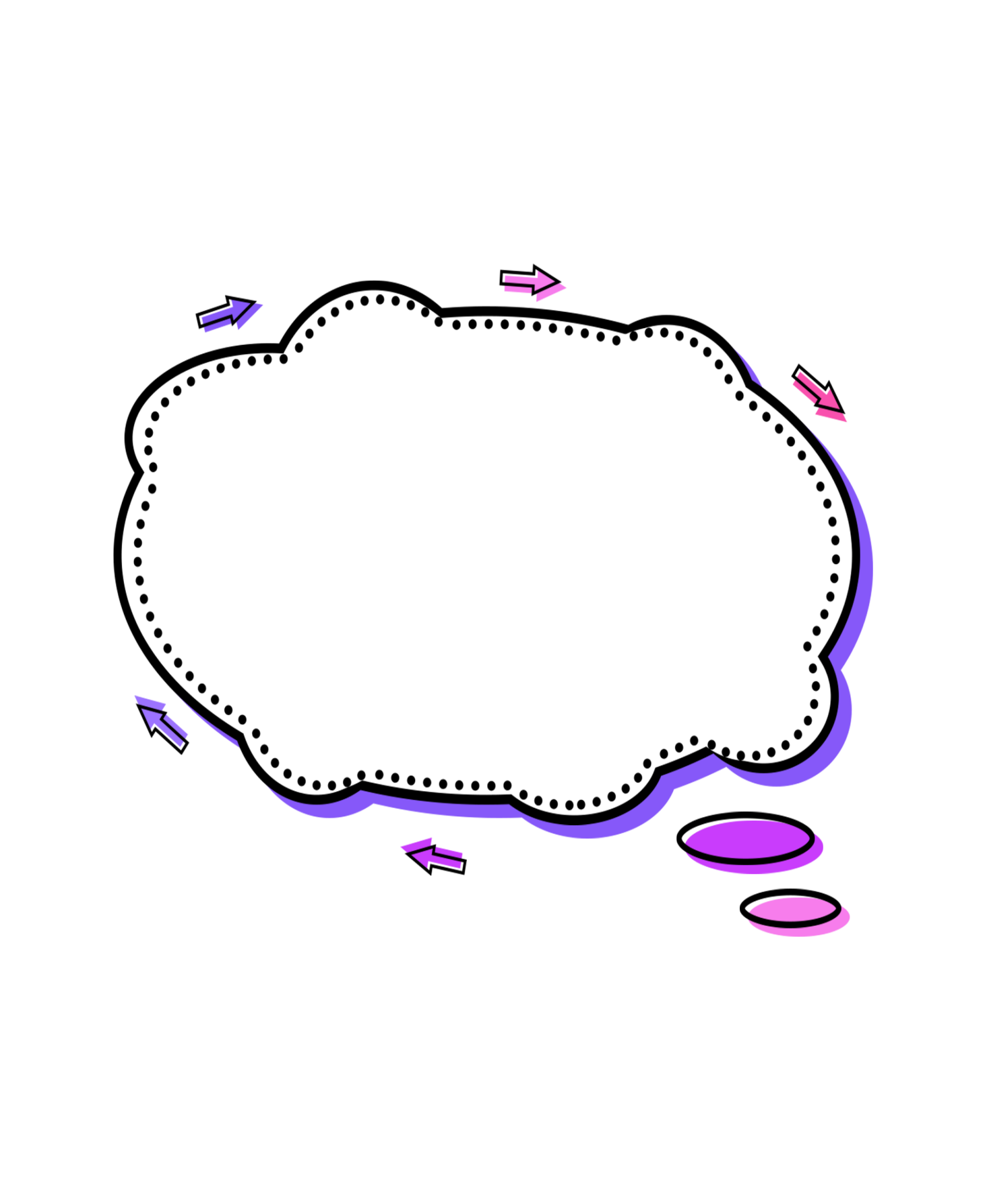 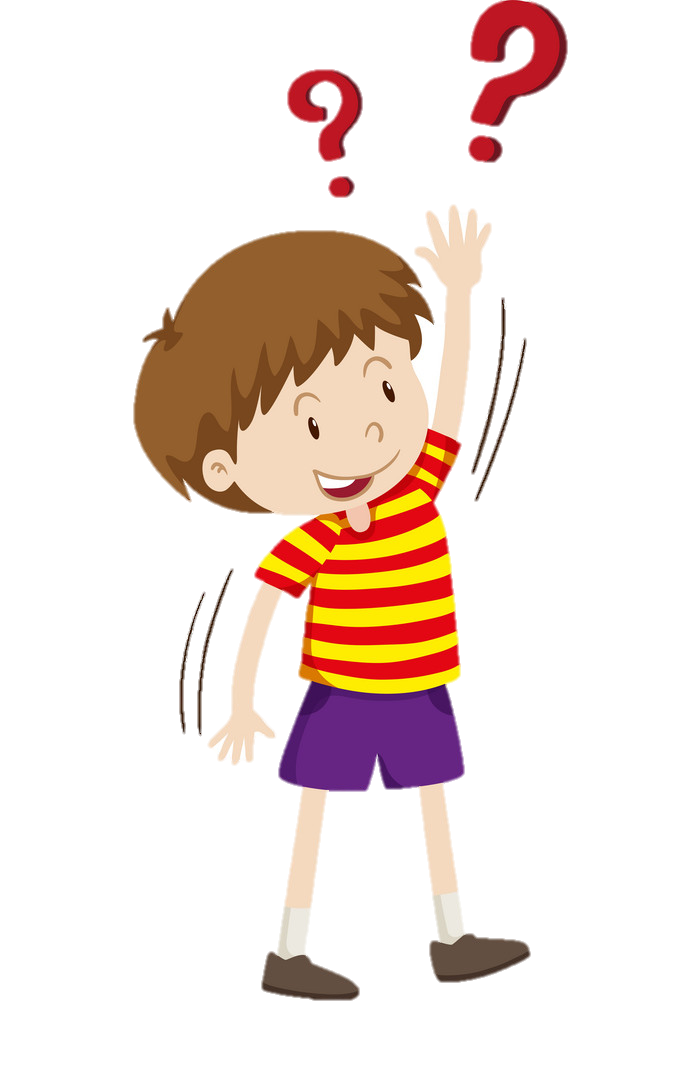 Khi trong người cảm thấy khó chịu, bạn sẽ làm gì?
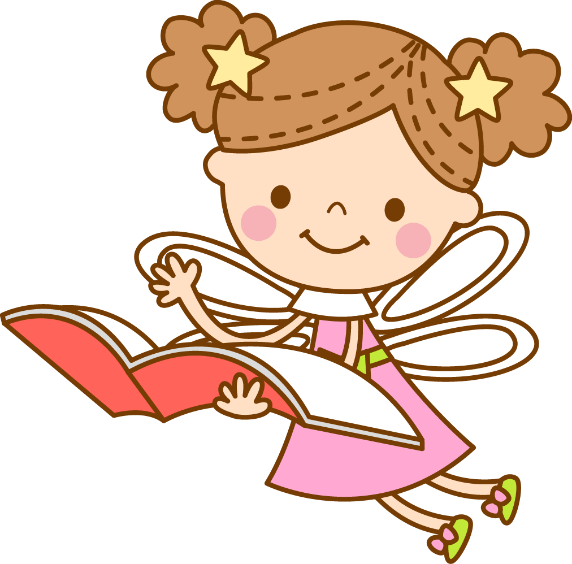 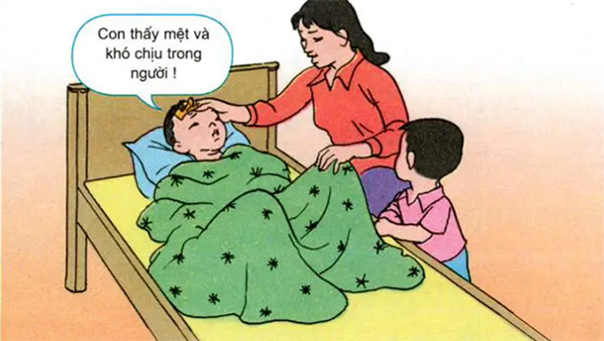 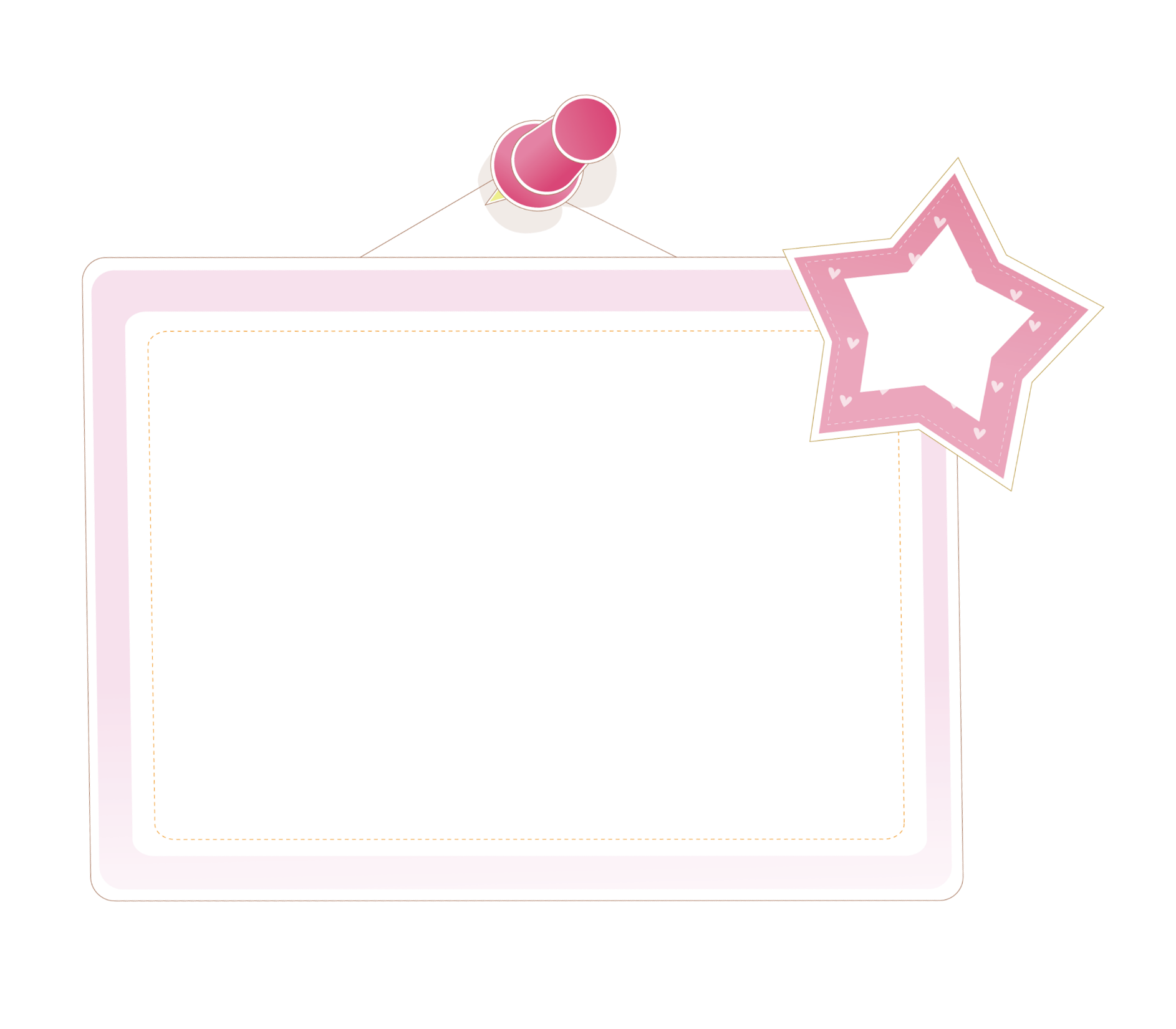 - Khi trong người cảm thấy khó chịu và không bình thường phải báo ngay cho cha mẹ hoặc người lớn biết để kịp thời phát hiện bệnh và chữa trị.
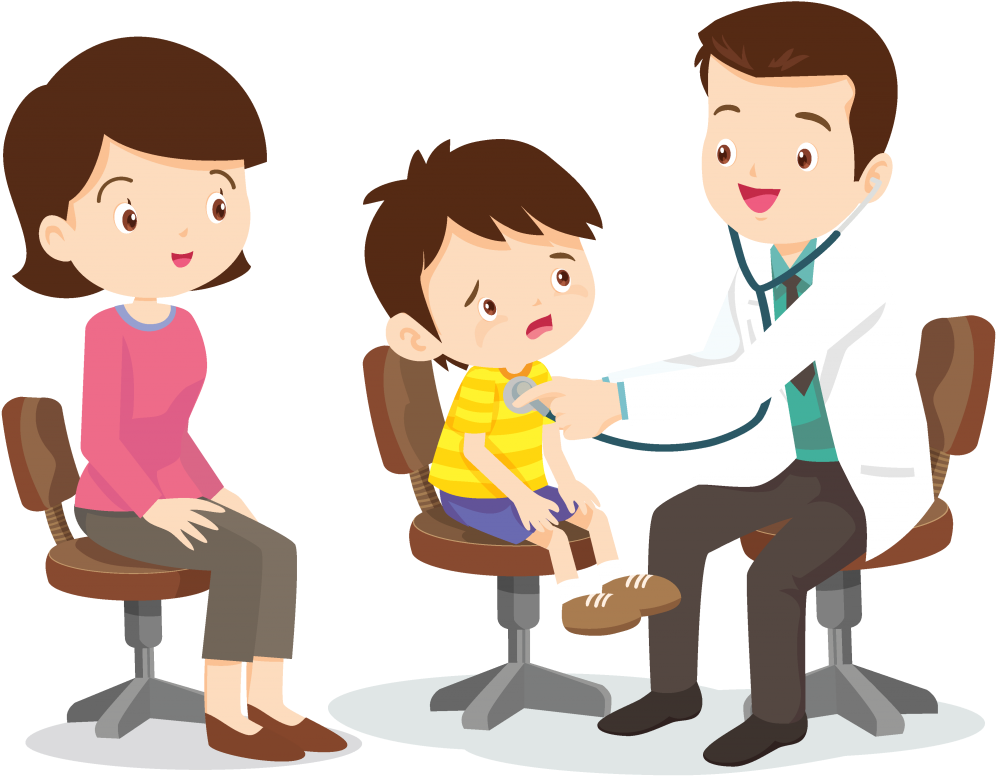 Thứ        ngày        tháng  11  năm  2021.
Khoa học
Bạn cảm thấy thế nào khi bị bệnh?
						 (trang 32)
1) Những biểu hiện khi bị bệnh
- Hắt hơi, sổ mũi, chán ăn, mệt mỏi, đau bụng, nôn mửa, tiêu chảy, sốt cao, …
2) Khi bị bệnh cần:
- Báo ngay cho cha mẹ hoặc người lớn biết để kịp thời phát hiện bệnh và chữa trị.
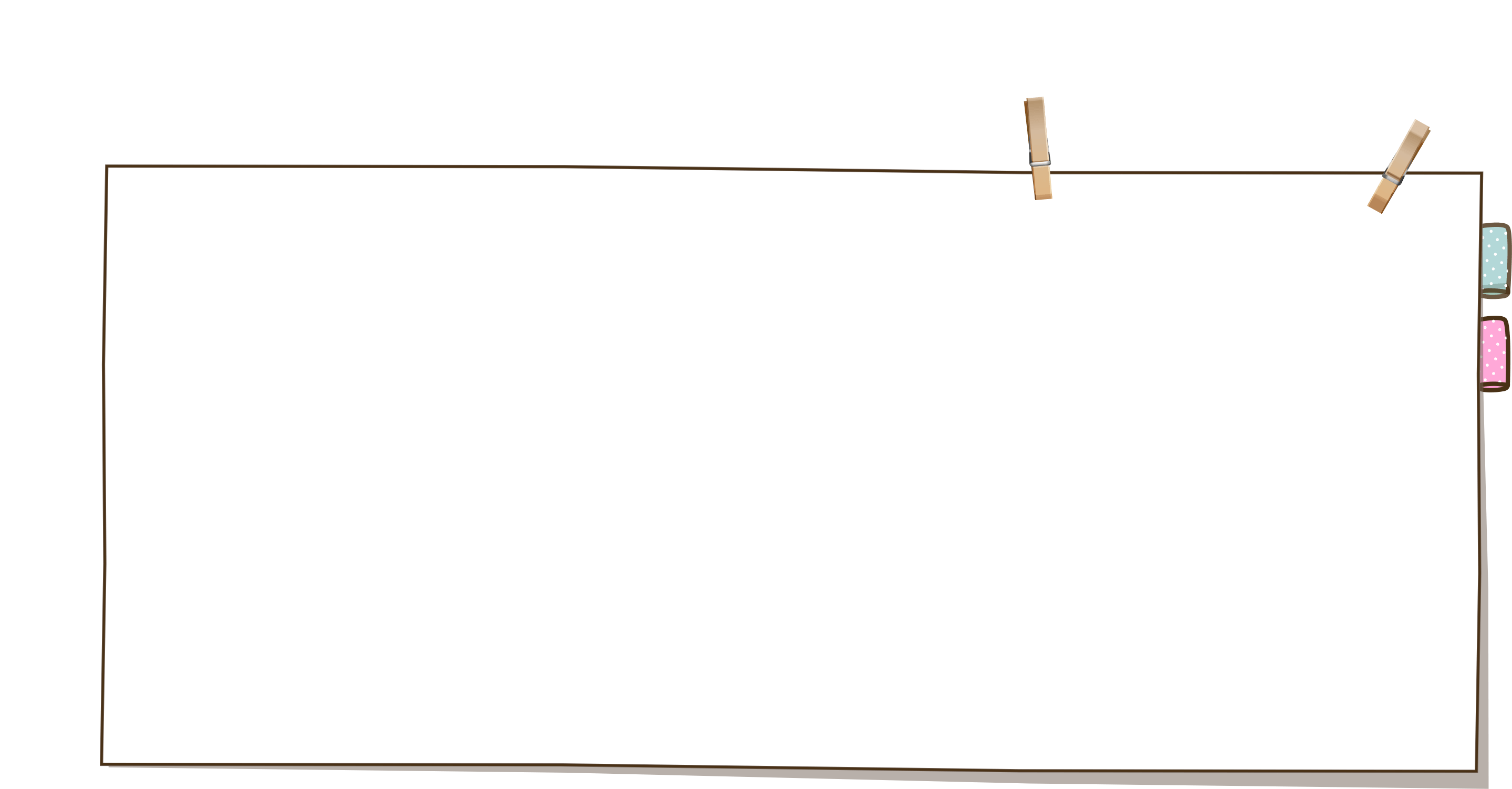 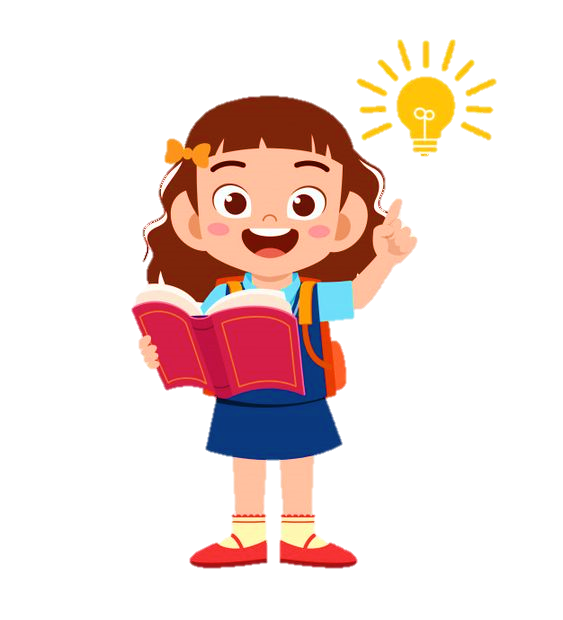 -  Khi khoẻ mạnh ta cảm thấy thoải mái, dễ chịu,...
-  Khi bị bệnh có thể có những biểu hiện như hắt hơi, sổ mũi, chán ăn, mệt mỏi hoặc đau bụng, nôn mửa, tiêu chảy, sốt cao,…
- Khi trong người cảm thấy khó chịu và không bình thường phải báo ngay cho cha mẹ hoặc người lớn biết để kịp thời phát hiện bệnh và chữa trị.
Ghi nhớ
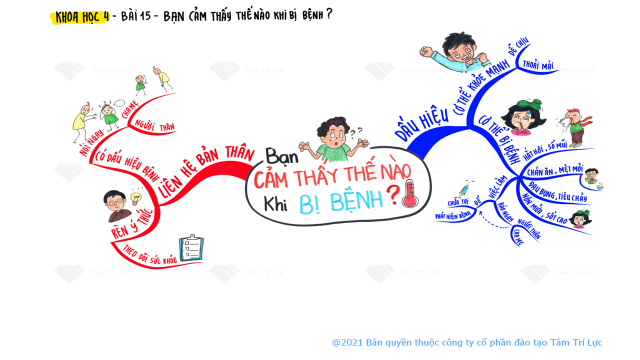 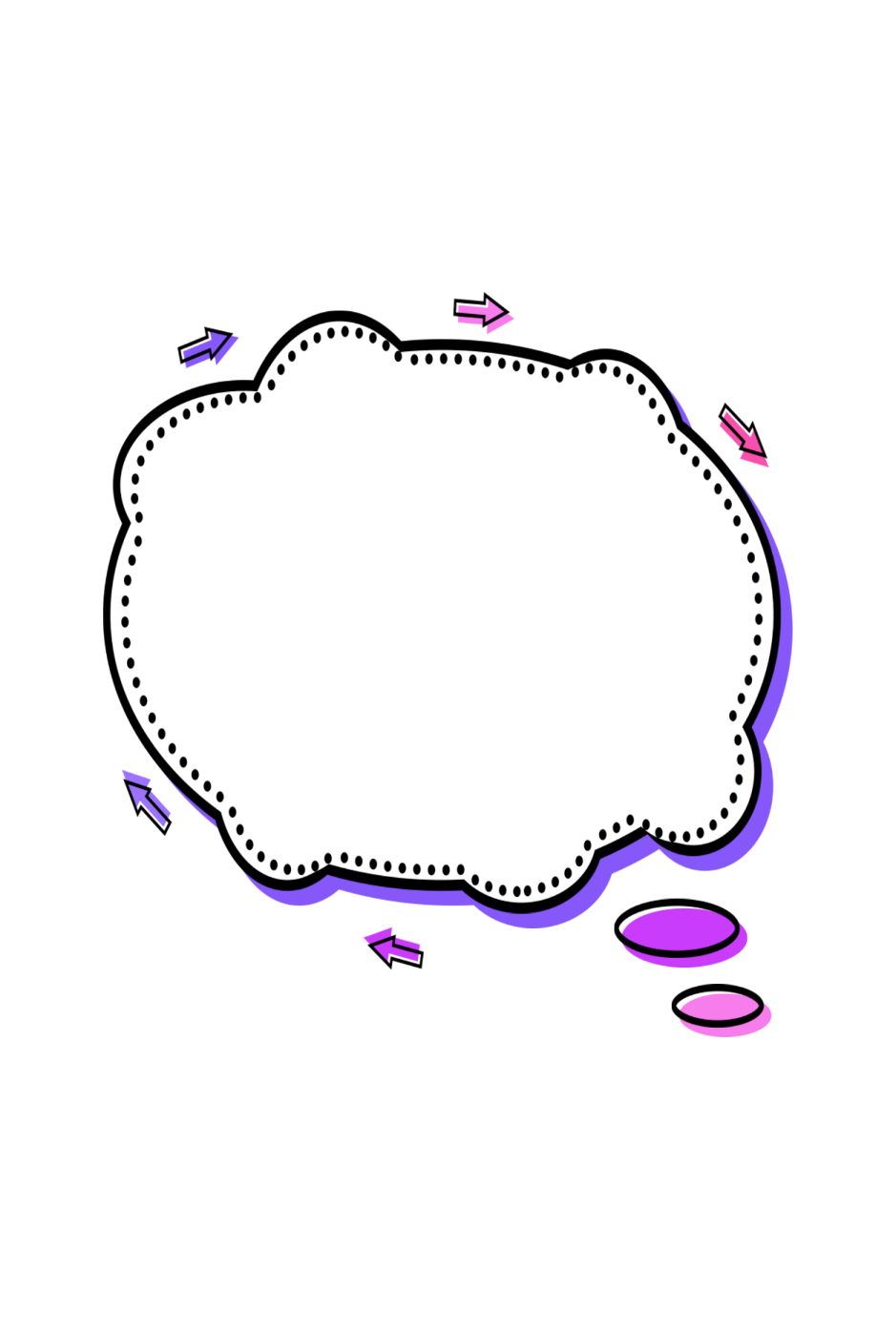 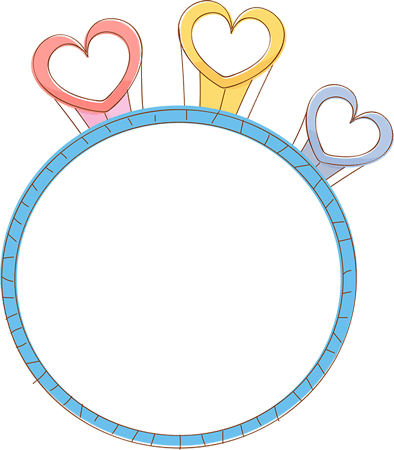 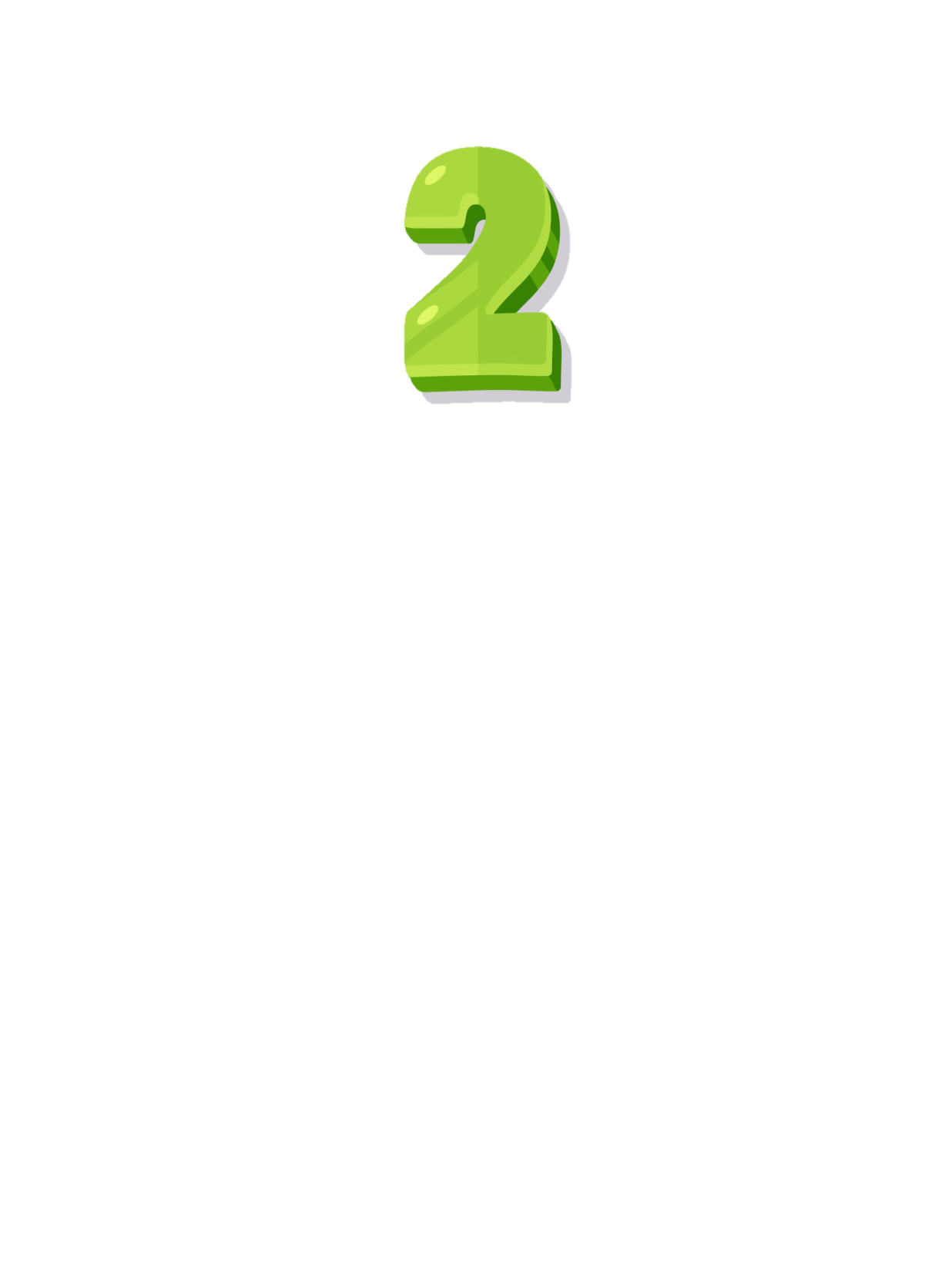 Xử lý 
tình huống
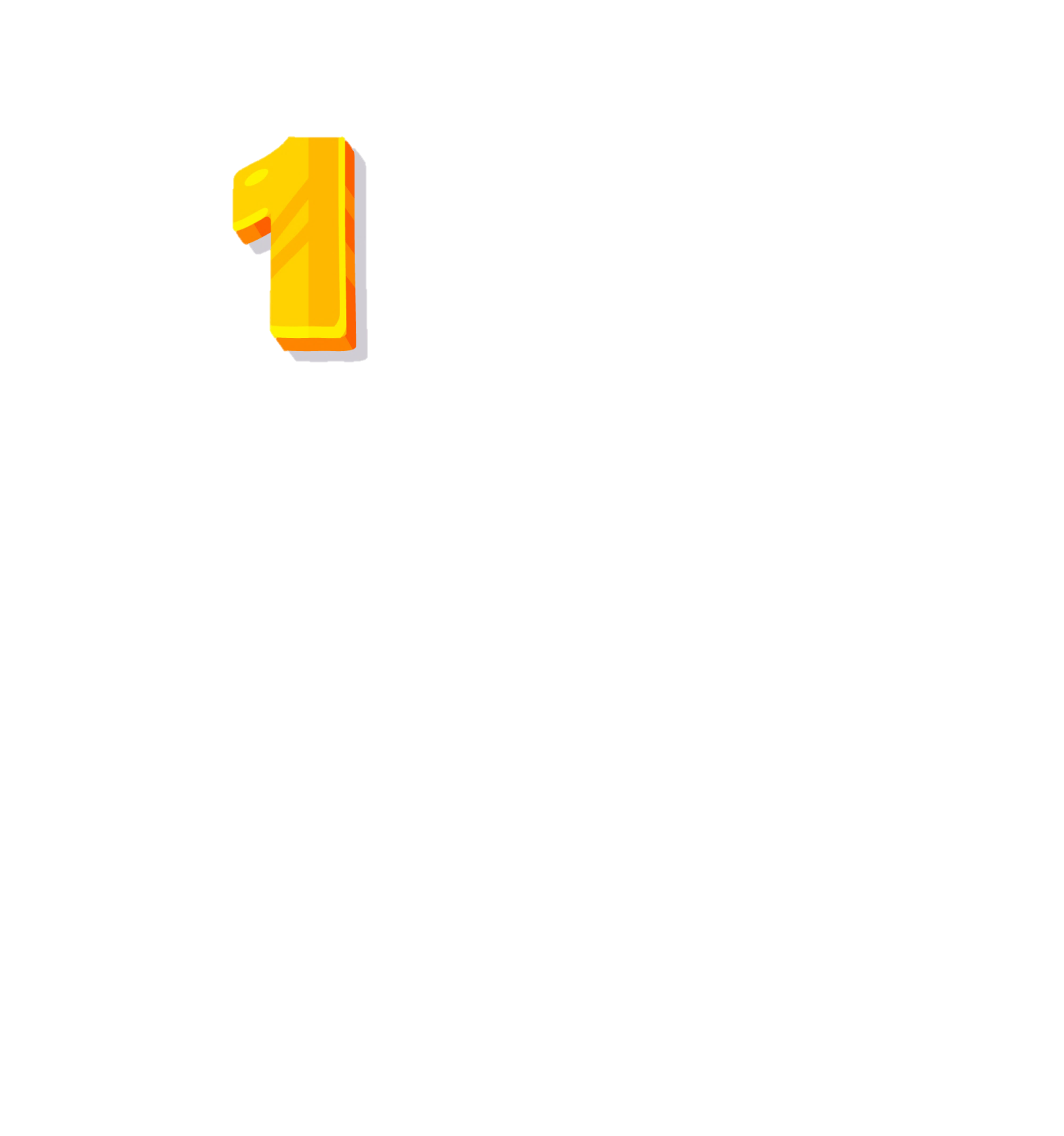 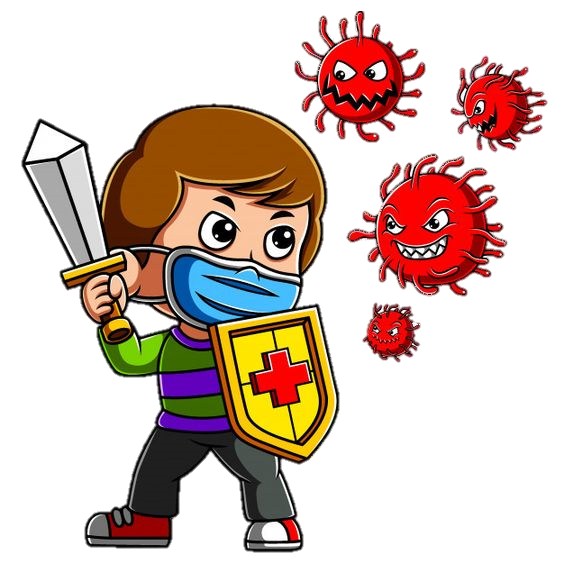 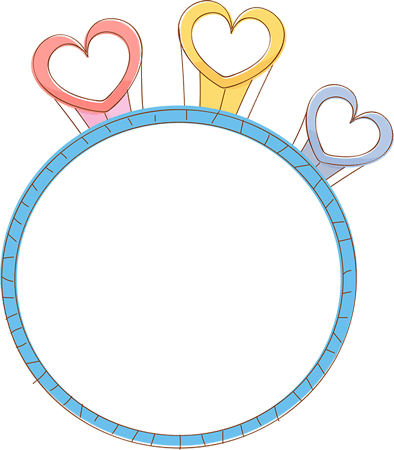 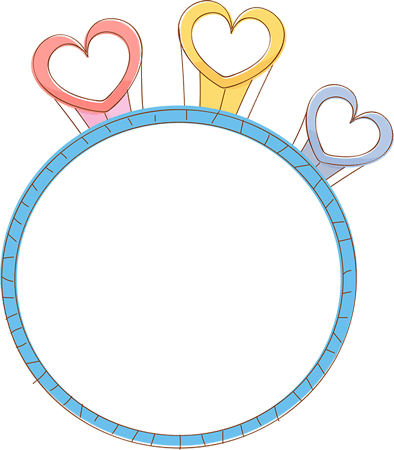 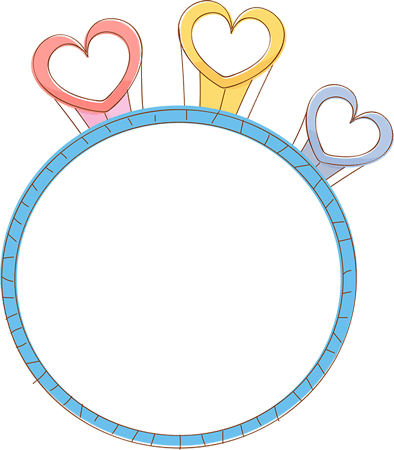 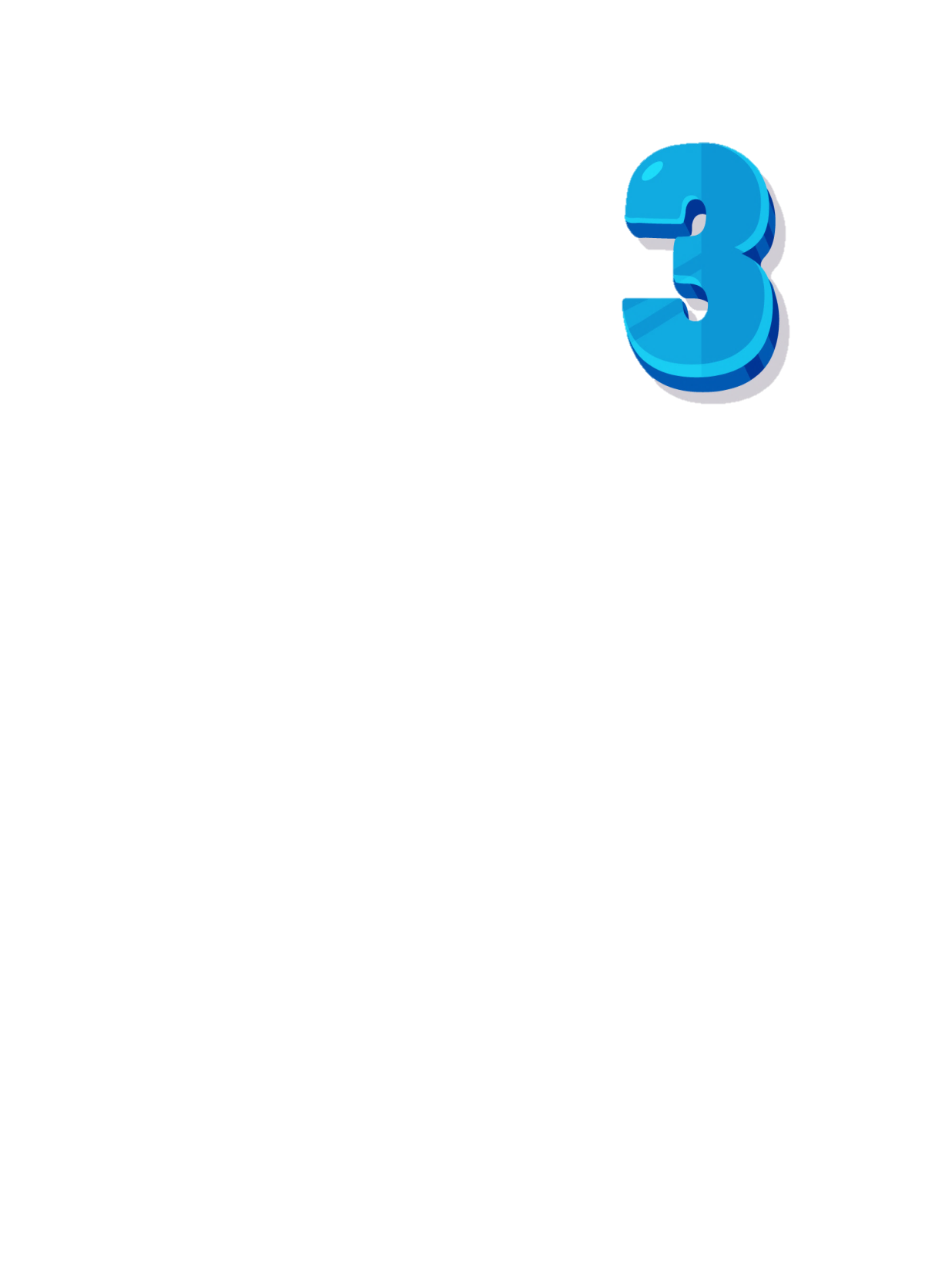 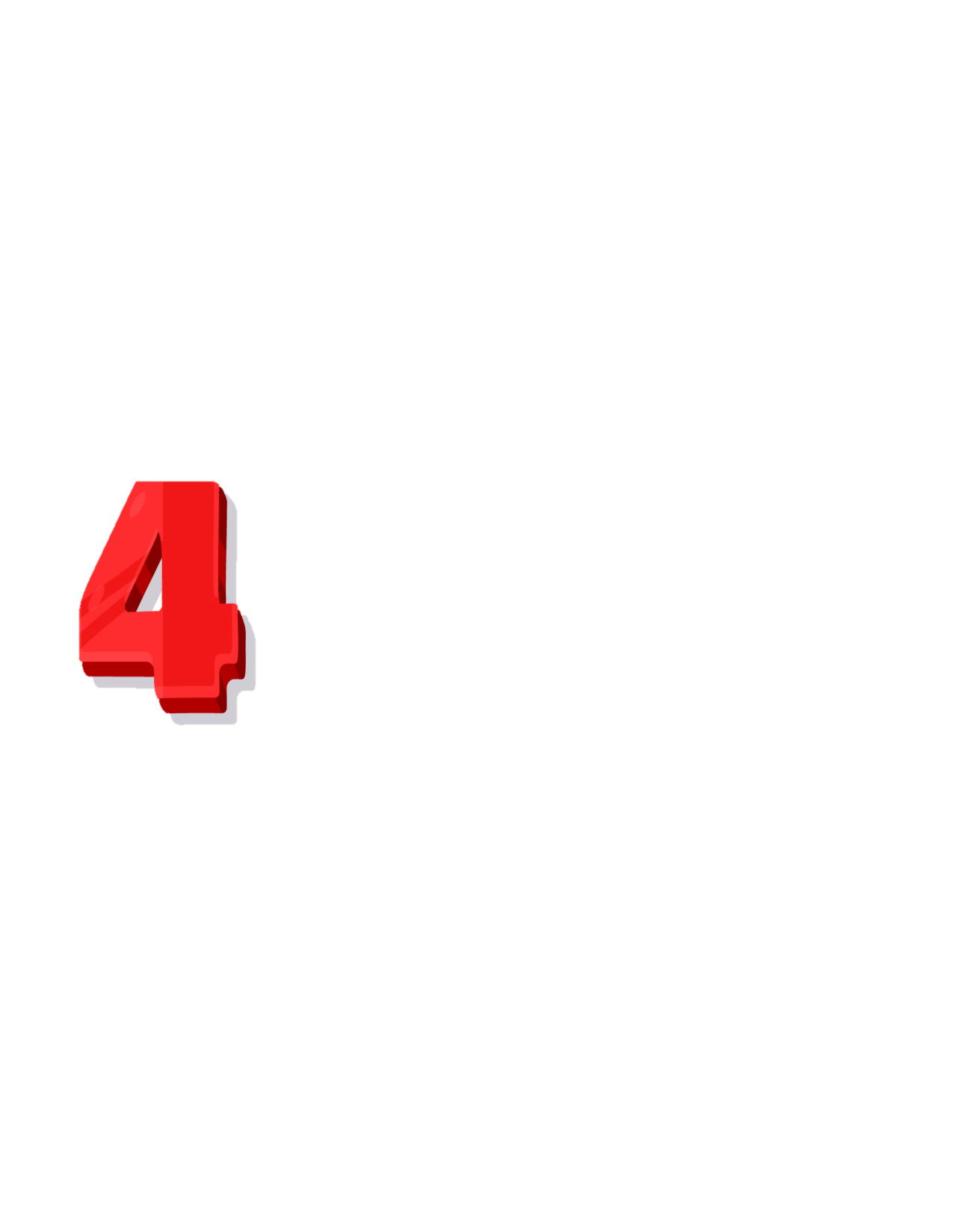 [Speaker Notes: Nhấn vào các số để đến từng tình huống 1, 2,3,4 .
Cuối cùng bấm vào hình em bé đeo khẩu trang cầm gươm để đến slide dặn dò.]
Đi học về An thấy khó thở, ho nhiều và có đờm. Bố mẹ đi về quê ngoại, không có ai ở nhà. Theo em An sẽ làm gì?
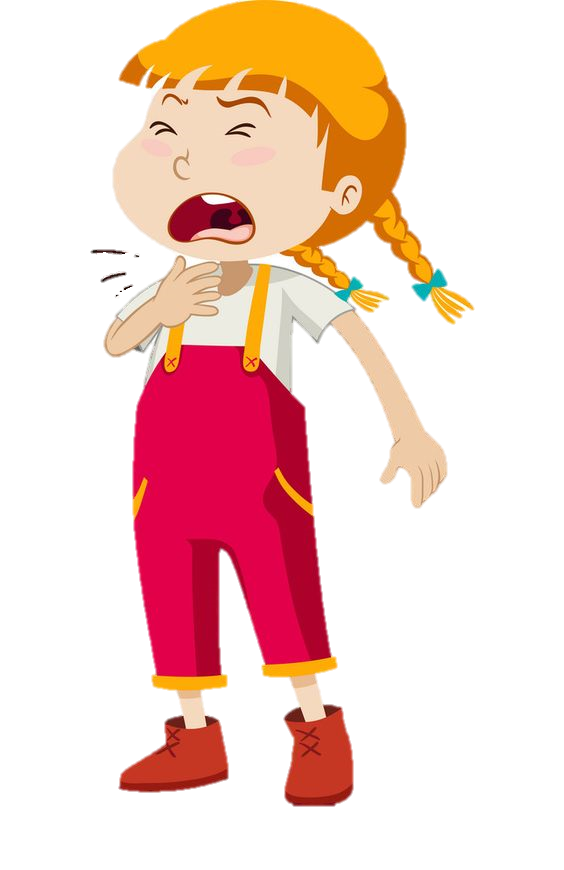 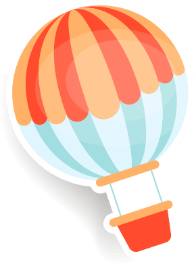 Tình huống 1
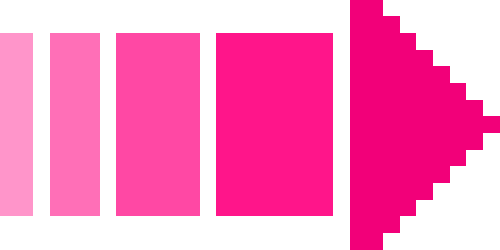 [Speaker Notes: Bấm vào mũi tên  màu hồng để quay lại slide có các tình huống 1,2,3,4.
Lần lượt làm tương tự với các tình huống 2,3,4]
Ở trường, Tí bị đau bụng và đi ngoài nhiều lần. Nếu em là Tí, em sẽ làm gì?
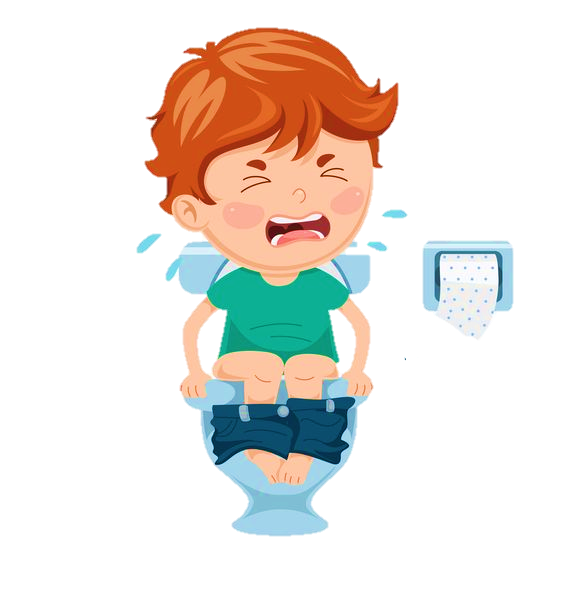 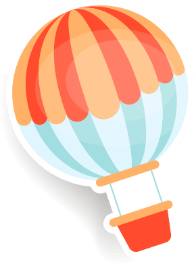 Tình huống 2
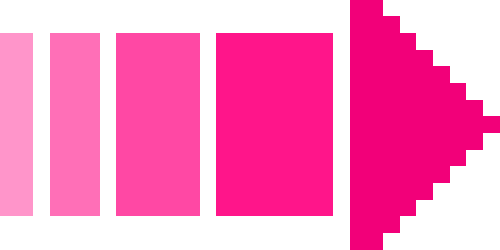 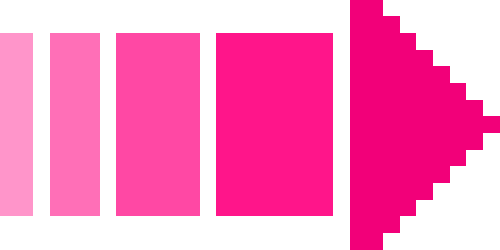 Trong khu phố của Bi, mới phát hiện trường hợp nhà bạn Bo bị F0 (Covid – 19). Mấy hôm trước, Bi có gặp Bo. Nay Bi cảm thấy ớn lạnh và hơi sốt nhẹ. Nếu em là Bi em sẽ làm gì?
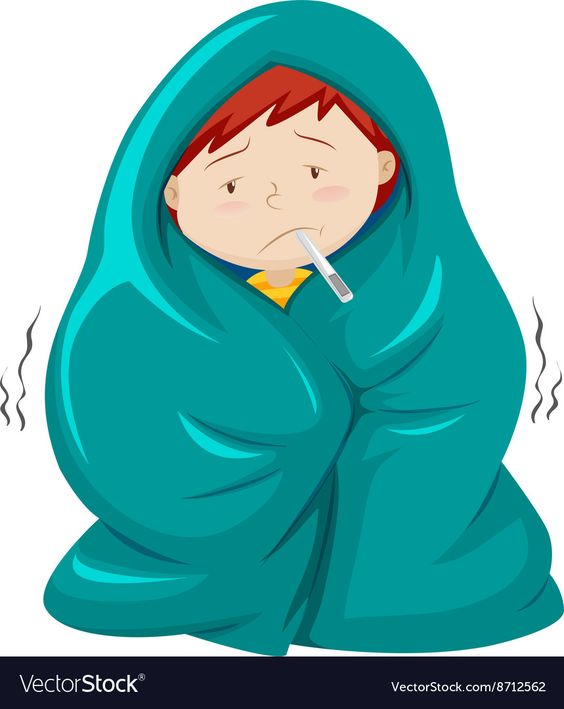 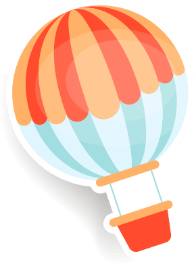 Tình huống 3
Ti đang chơi với em bé ở nhà. Bỗng em bé khóc to lên, mồ hôi ra nhiều, người và chân tay rất nóng. Bố mẹ đi làm chưa về. Nếu em là Ti, lúc đó em sẽ làm gì?
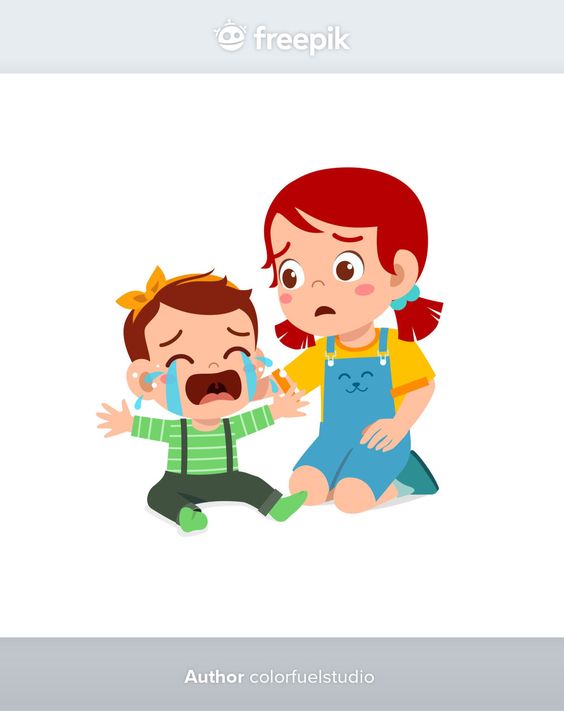 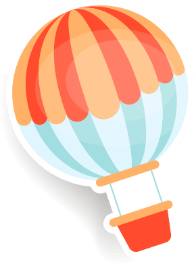 Tình huống 4
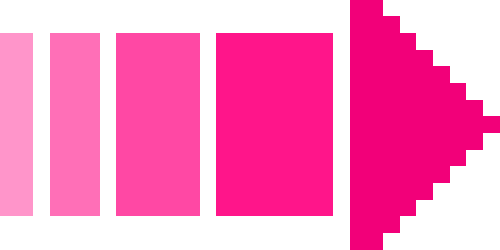 Dặn dò
01
02
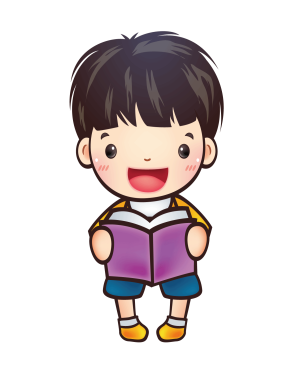 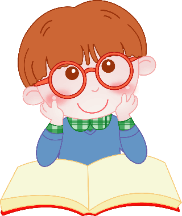 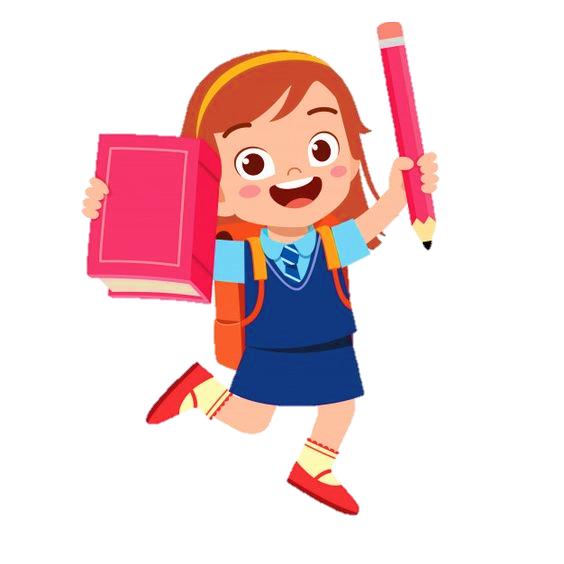 Học thuộc ghi nhớ.
Chuẩn bị bài mới.
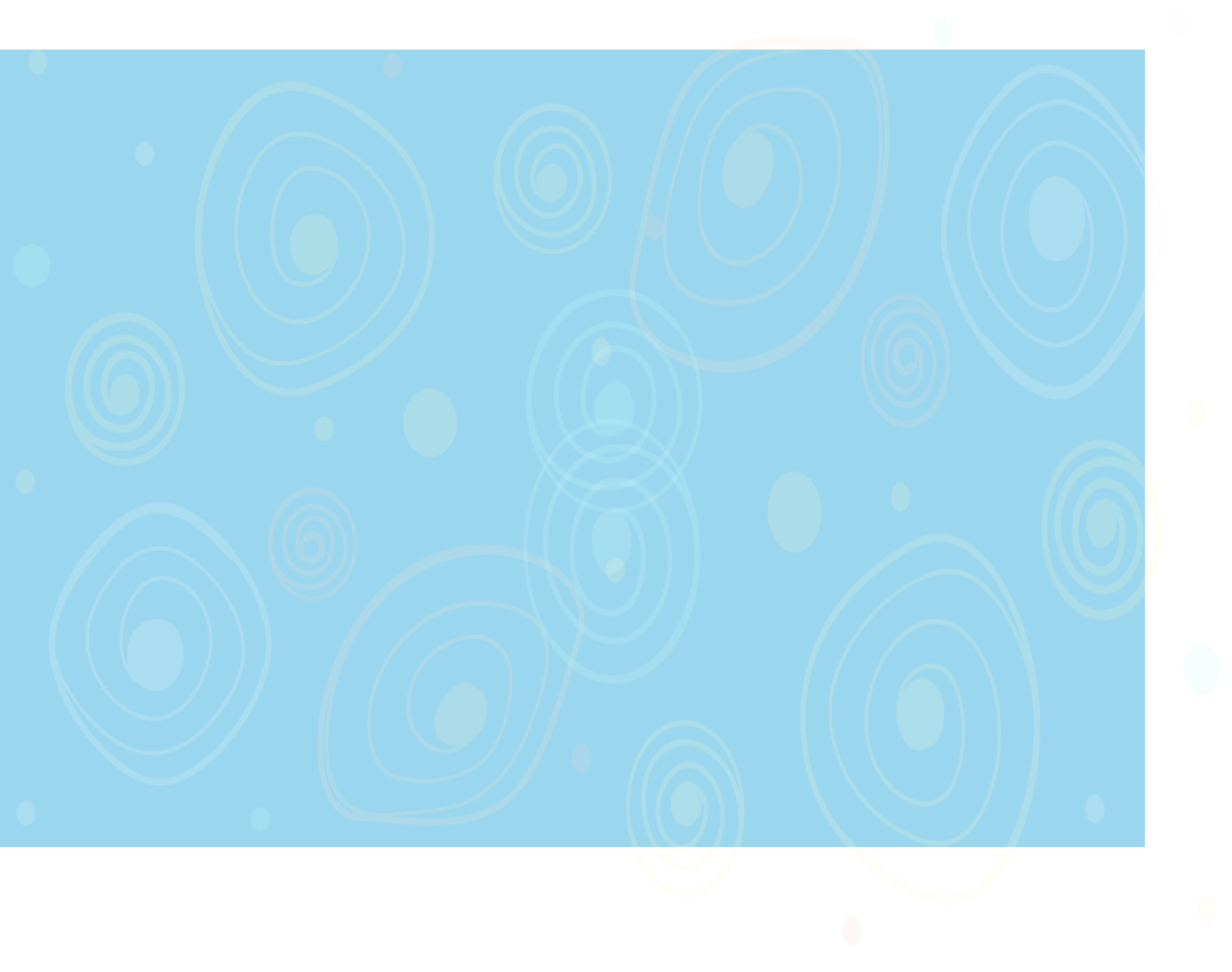 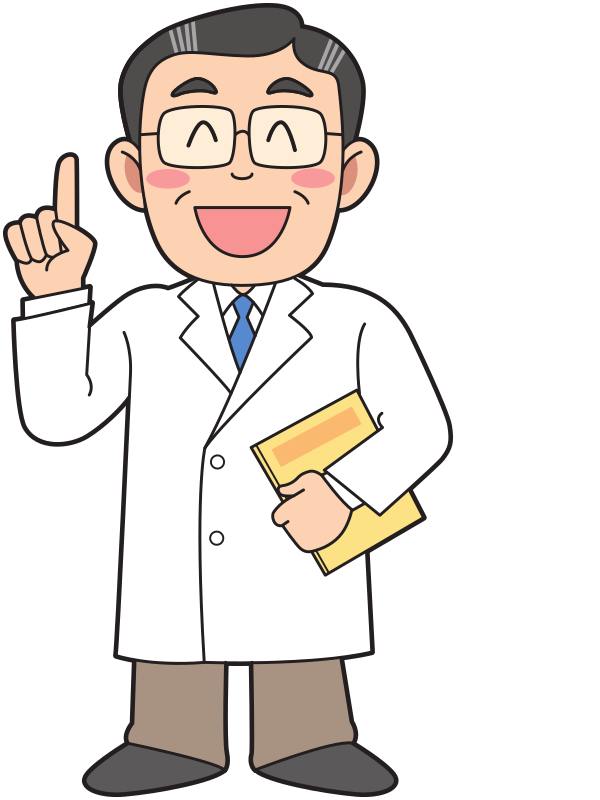 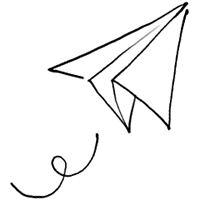 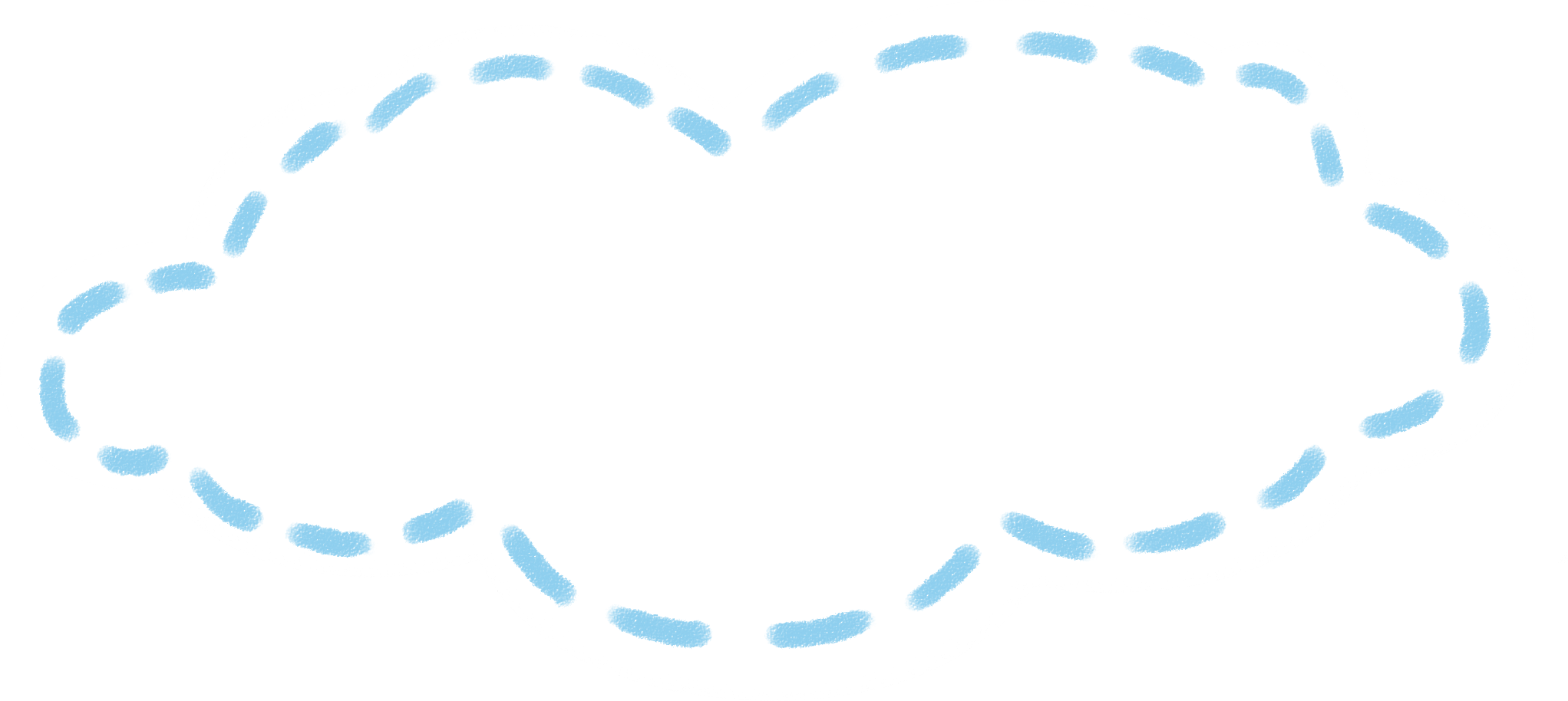 CHÚC EM 
HỌC TỐT
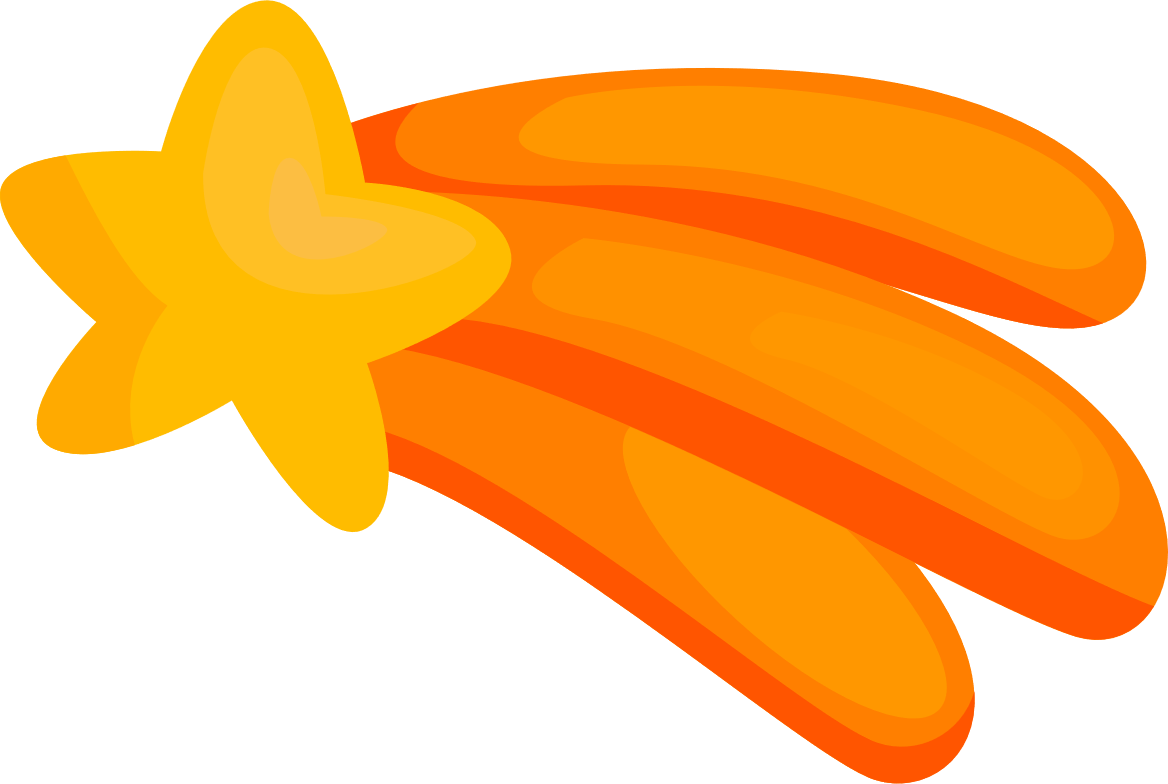 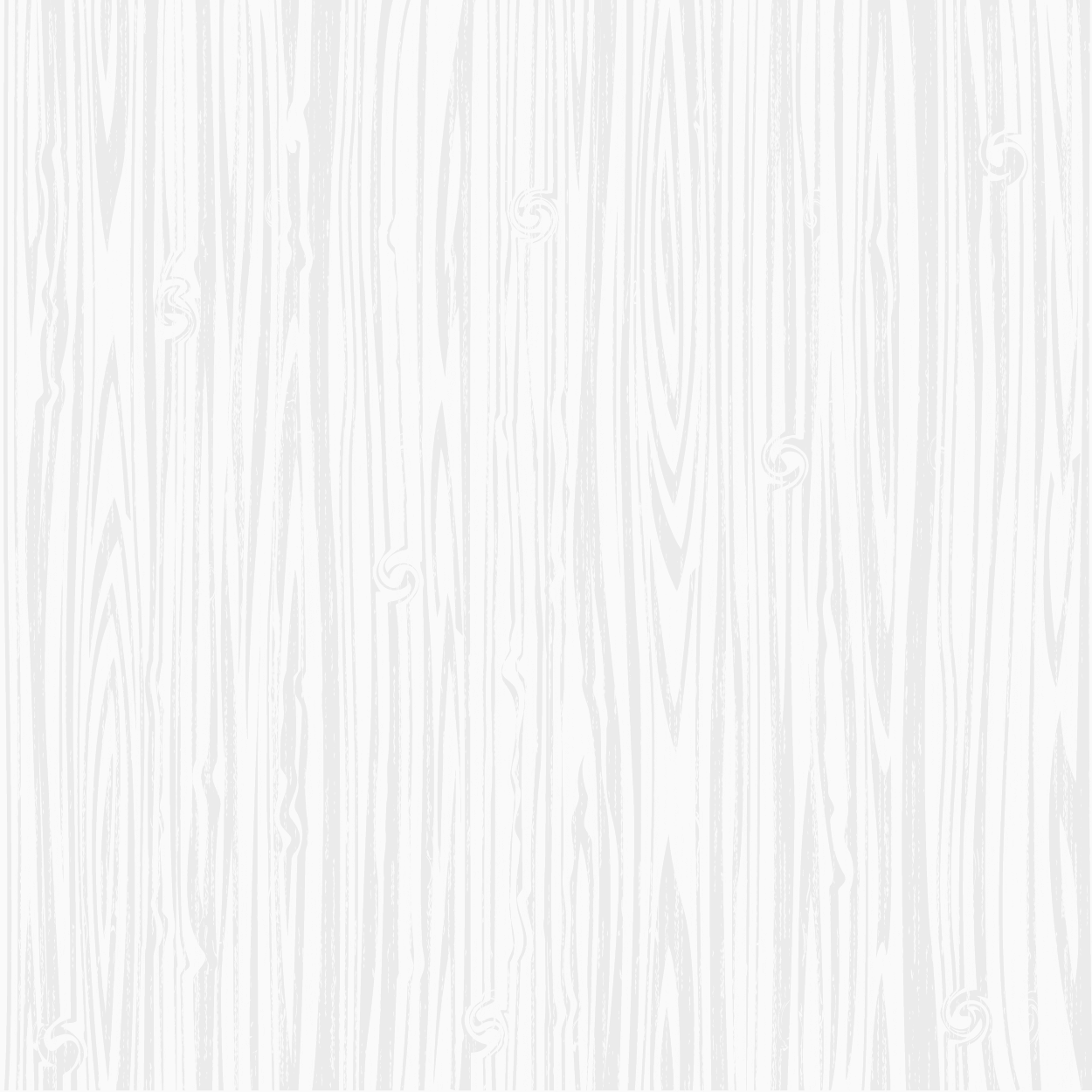 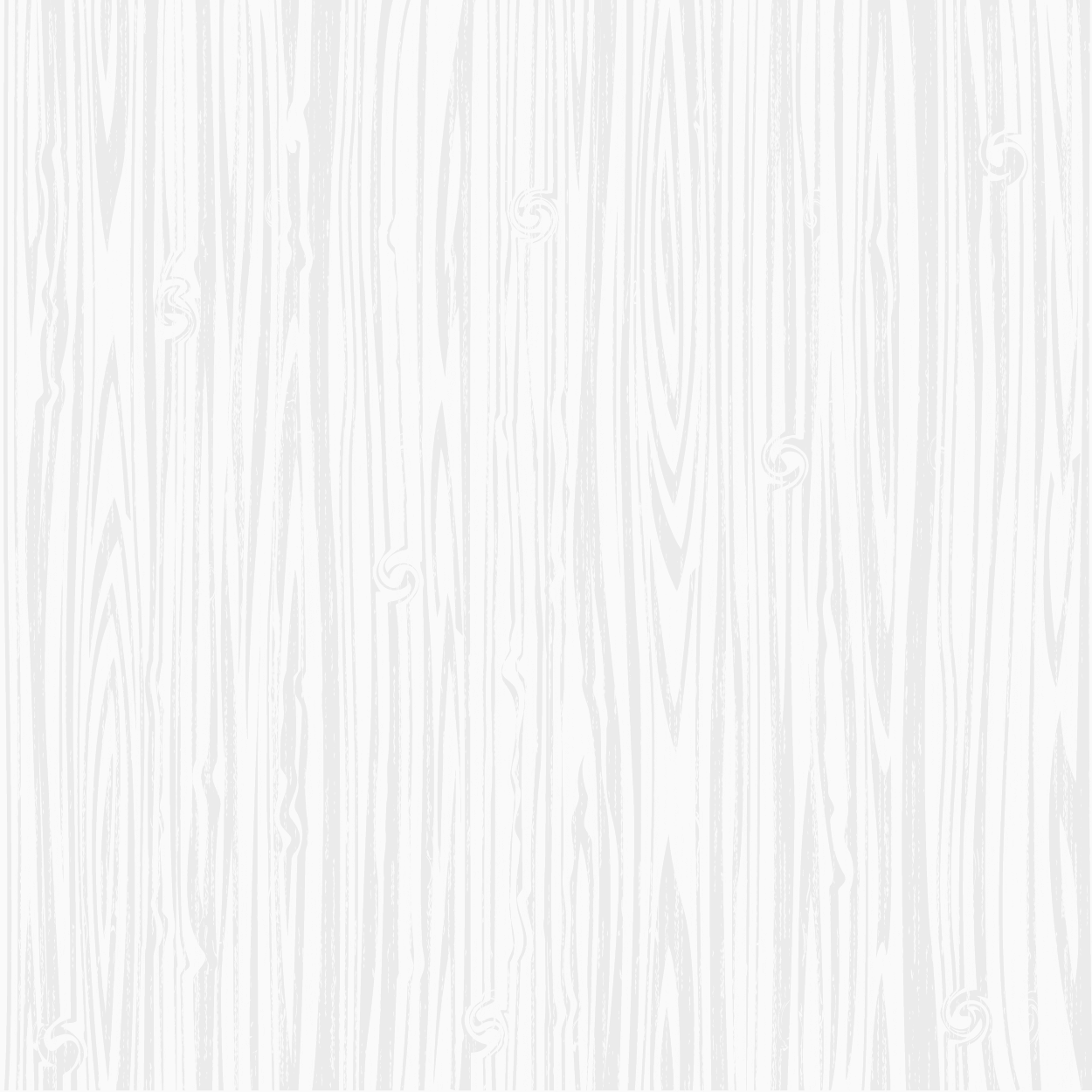 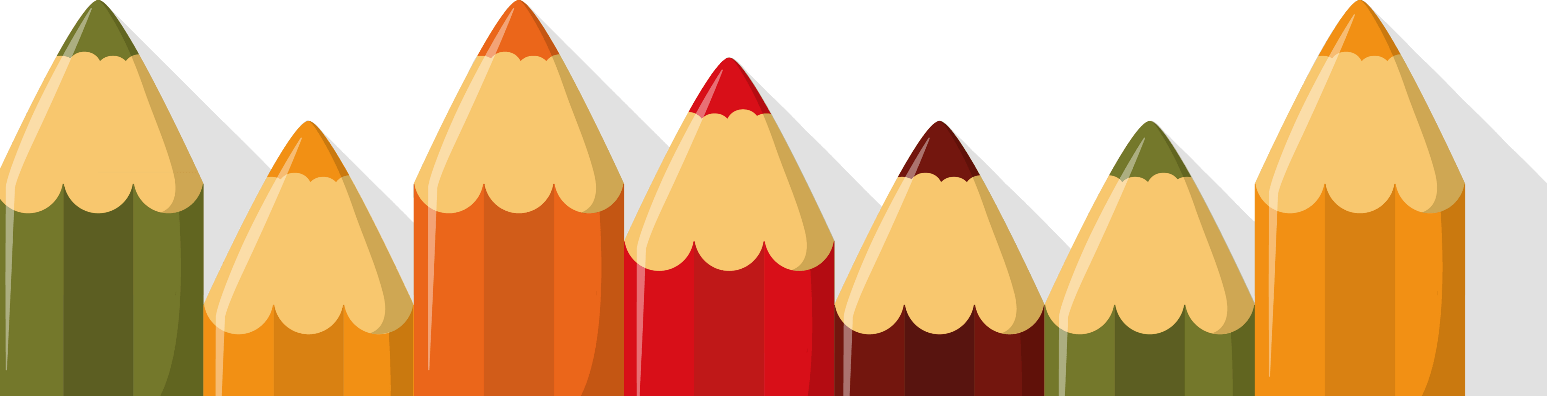 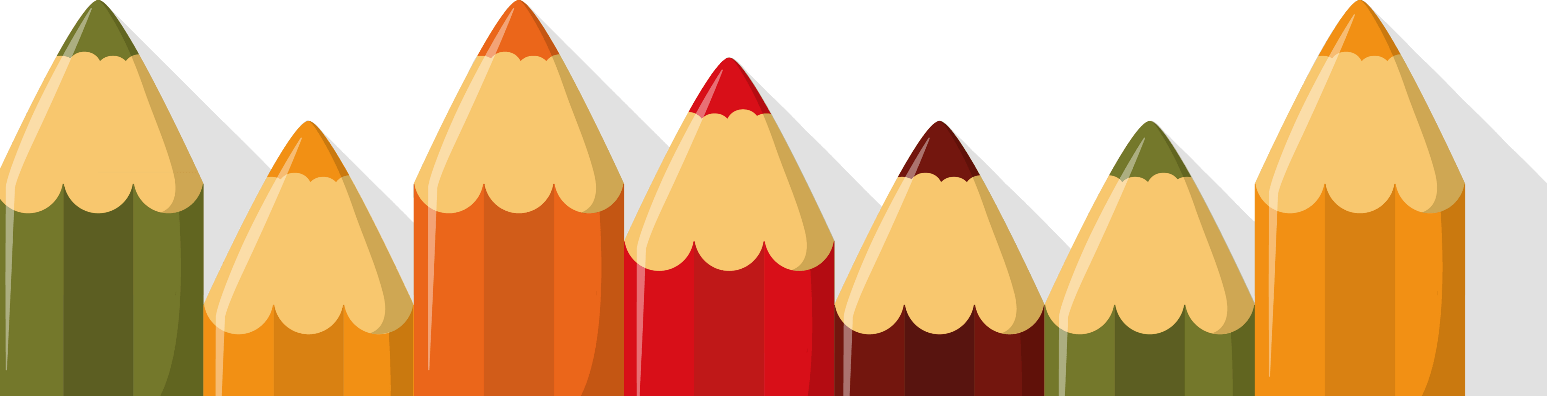